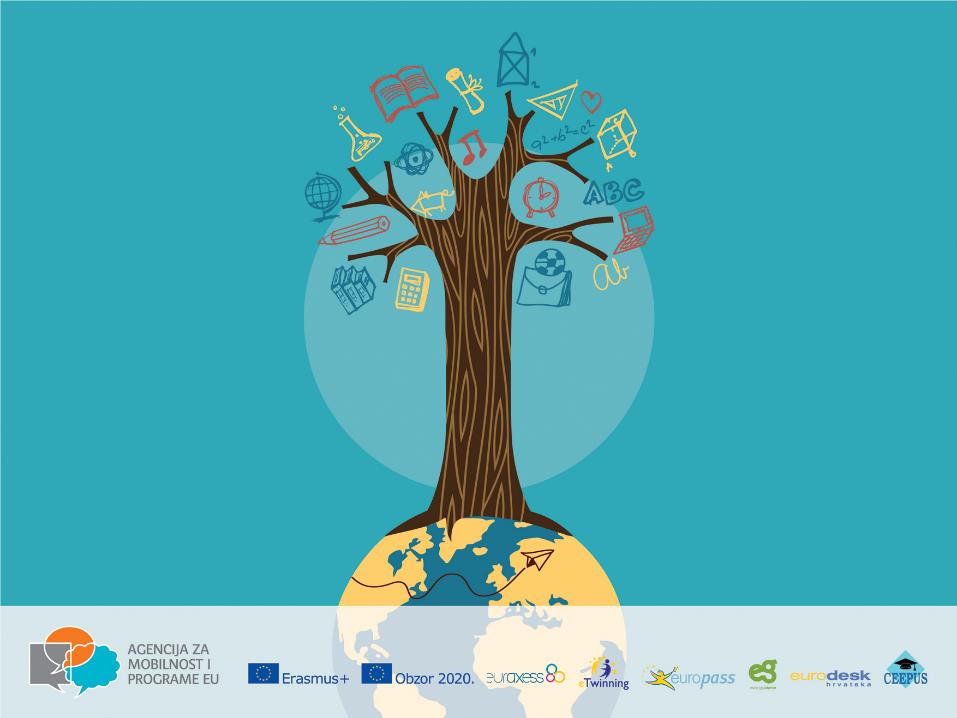 PROGRAM
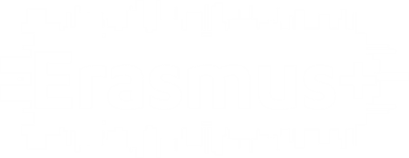 Tina Šarić
 
Agencija za mobilnost
i programe Europske unije
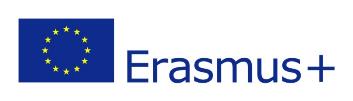 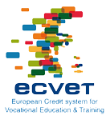 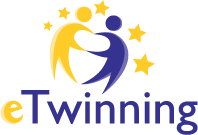 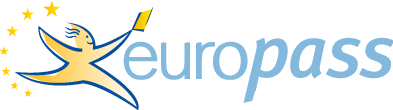 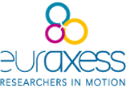 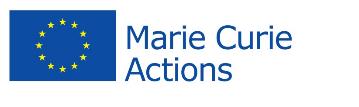 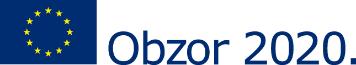 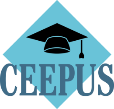 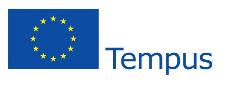 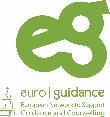 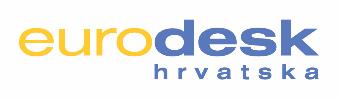 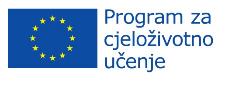 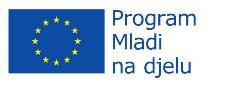 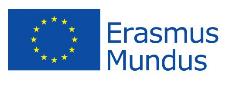 [Speaker Notes: Agencija je javna ustanova, osnovana 2007 g. od strane Vlade RH s ciljem osiguravanja institucionalnog okvira za upravljanje programima  EU u području obrazovanja i osposobljavanja te mladih.
Agencija kontinuirano surađuje s Ministarstvom znanosti, obrazovanja i sporta, Ministarstvom socijalne politike i mladih, Europskom komisijom te ostalim institucijama koje se bave obrazovanjem i znanošću te pitanjima mladih.
Agencija za mobilnost i programe Europske unije središnja je točka odnosno polazište za informiranje o međunarodnim mogućnostima na području formalnoga i neformalnog učenja. To podrazumijeva intenzivne promotivne i informativne aktivnosti kako bi svi građani Republike Hrvatske bili svjesni mogućnosti i koristi koje im pruža međunarodna dimenzija učenja.

Izbaceno:
Agencija za mobilnost i programe EU akreditirana je krajem 2010.g., te zahvaljujući tome, Republika Hrvatska od početka 2011.g. punopravno sudjeluje u Programu za cjeloživotno učenje i YIA
Nakon razdoblja tzv. 
2008-2009 smo imali pilot natječaje kao pripremama za dobivanje akreditacije za upravljanje sredstvima EU; 
Pripremnih mjera krajem 2010. godine Agencija ishodila akreditaciju za upravljanje sredstvima EU-a od  Europske komisije za decentralizirane aktivnosti Programa za  cjeloživotno učenje i Programa Mladi na djelu. 
2011 pristupili smo programima kao punopravni članovi
Od 1. siječnja 2014. upravljanje decentraliziranim aktivnostima programa Erasmus+., odnosno izravno financijsko upravljanje najvećim dijelom LLP budžeta, okvirno preko 95%. Ostalo predstavljaju tzv. Centralizirane aktivnosti (EACEA).]
Područja, programi i inicijative koje provodi AMPEU
Agencija za mobilnost i programe Europske unije
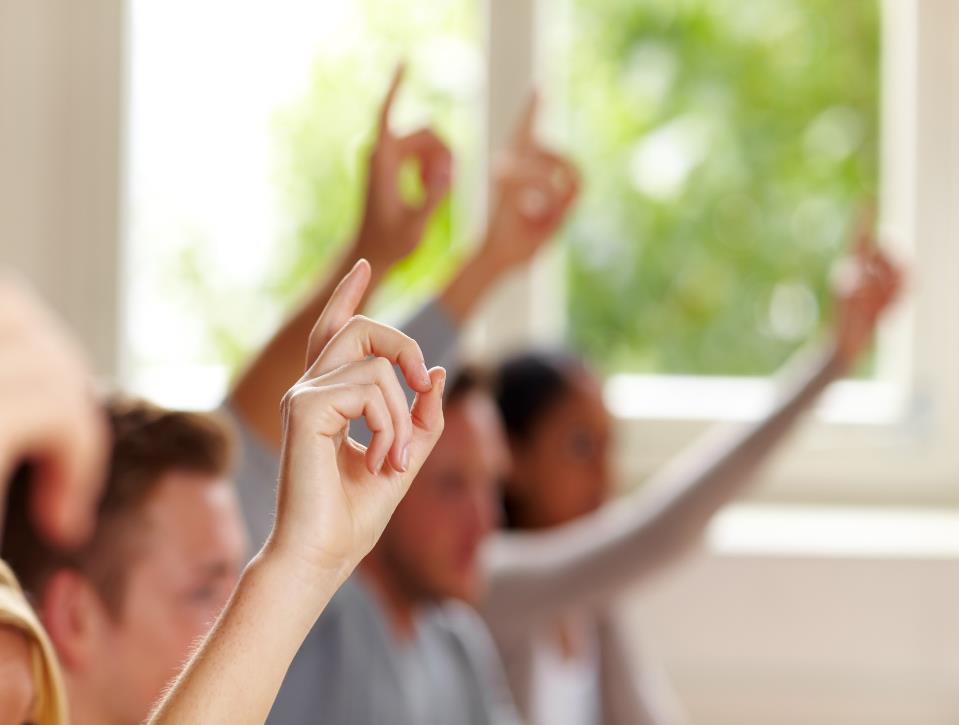 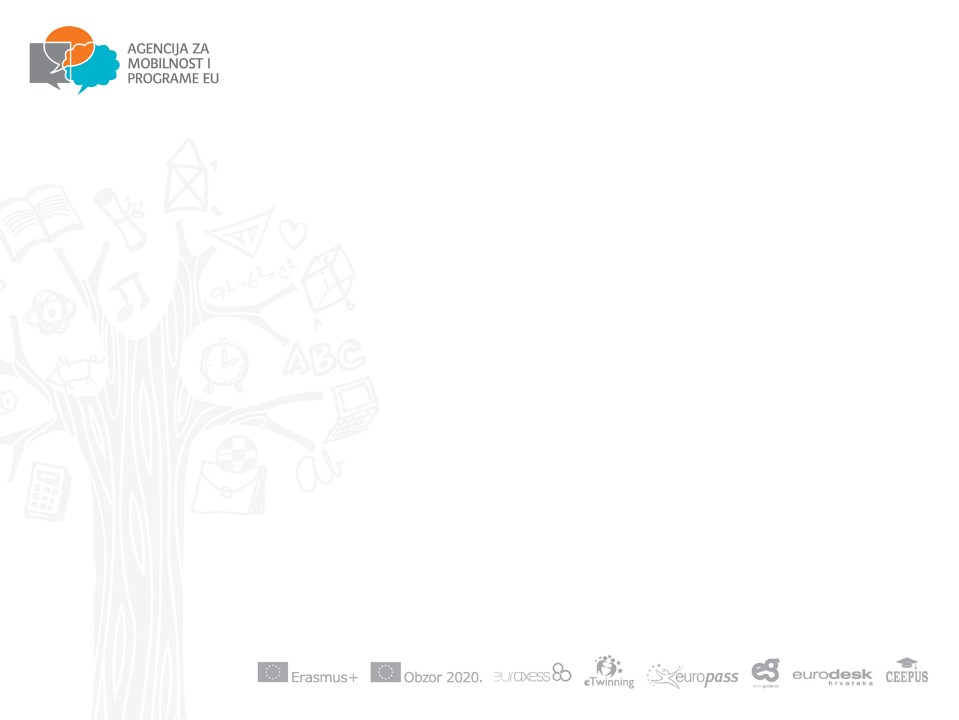 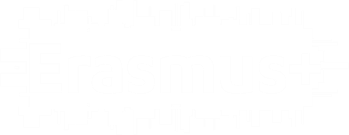 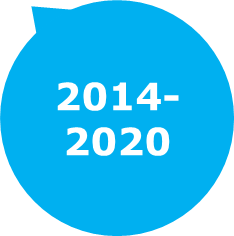 2014. – 2020.
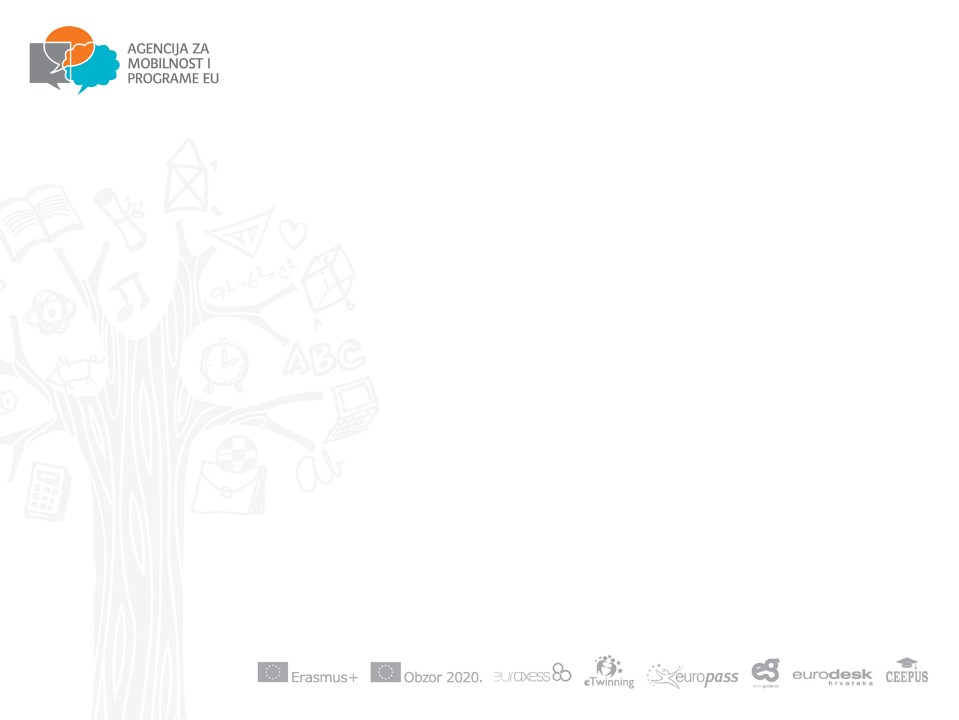 O Erasmus+
Najveći program Europske unije u području obrazovanja, osposobljavanja, mladih i sporta
2014. - 2020. 
Centralizirane aktivnosti     EACEA
Decentralizirane aktivnosti      AMPEU
[Speaker Notes: E+ je najveći program EU u području obrazovanja i osposobljavanja, mlade i sport  te obuhvaća razdoblje od 2014-2020. za provedbu na razini EU izdvojeno je 14,7 milijardi  eura dok proračun za RH u 2014g je iznosio više od 13 milijuna eura  te se očekuje postupni rast programskih sredstava u sljedećim godinama.
Dio aktivnosti programa E+ je centralizirano što znači da ih provodi izvršna agencija za obrazovanje, audiovizualne medije i kulturu EK – EACEA.]
Proračun programa Erasmus+
2014. – 2020. EU
≈14 700 000 000 €

2014. EU
 ≈1 507 300 000 €

2015. EU
≈1 736 400 000 €

2014. RH
≈12 300 000 € (inicijalni)
≈13 300 000 € (finalni)

2015. RH
≈12 900 000 € (inicijalni)
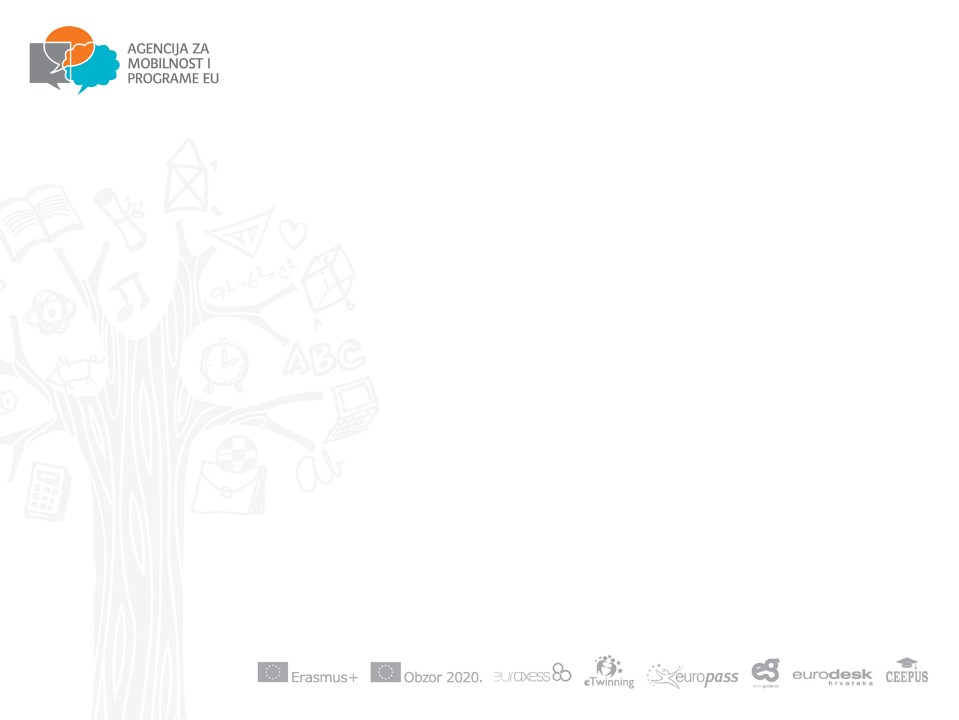 Zemlje sudionice u Erasmus+
PROGRAMSKE ZEMLJE
Države članice EU
Makedonija, Island, Lihtenštajn, Norveška, Turska
SUSJEDNE PARTNERSKE ZEMLJE EU
Zapadni Balkan
Zemlje Istočnog partnerstva
Zemlje južnog Mediterana
Ruska Federacija
OSTALE PARTNERSKE ZEMLJE
[Speaker Notes: Programske zemlje:
Države članice EU
Makedonija, Island, Lihtenštajn, Norveška, Švicarska, Turska

Susjedne partnerske zemlje Europske unije – znači da te zemlje sudjeluju u ograničenom opsegu i financiraju se zasebnim proračunom EU:
Zapadni balkan(Albanija, BIH, Crna gora, Kosovo i Srbija)
Zemlje Istočnog partnerstva (Armenija, Azerbajdžan, Bjelarus, Gruzija, Moldova, područje Ukrajine priznato međunarodnim pravom)
Zemlje južnog Mediterana (Alžir, Egipat, Izrael, Jordan, Libanon,Libija, Maroko,Palestina,Sirija,Tunis)
Ruska Federacija (područje Rusije priznato međunarodnim pravom)

Ostale partnerske zemlje npr Indija, Tajland, kATAR Argentina]
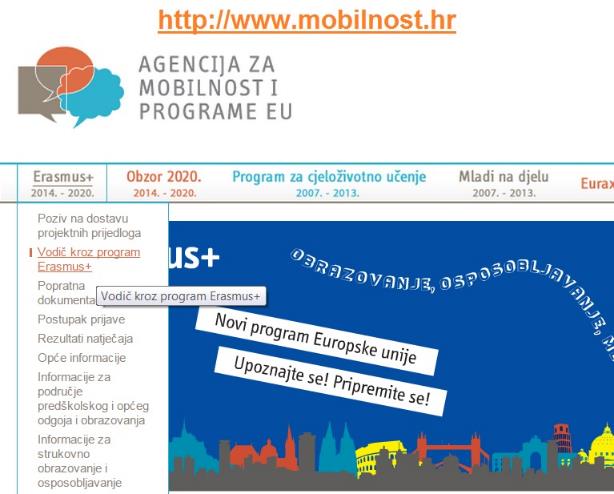 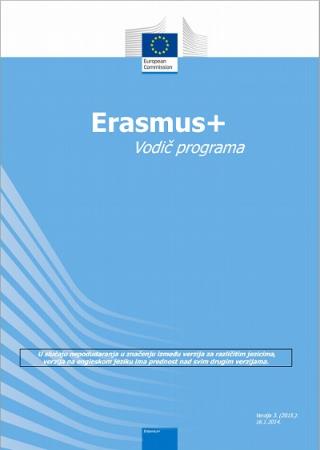 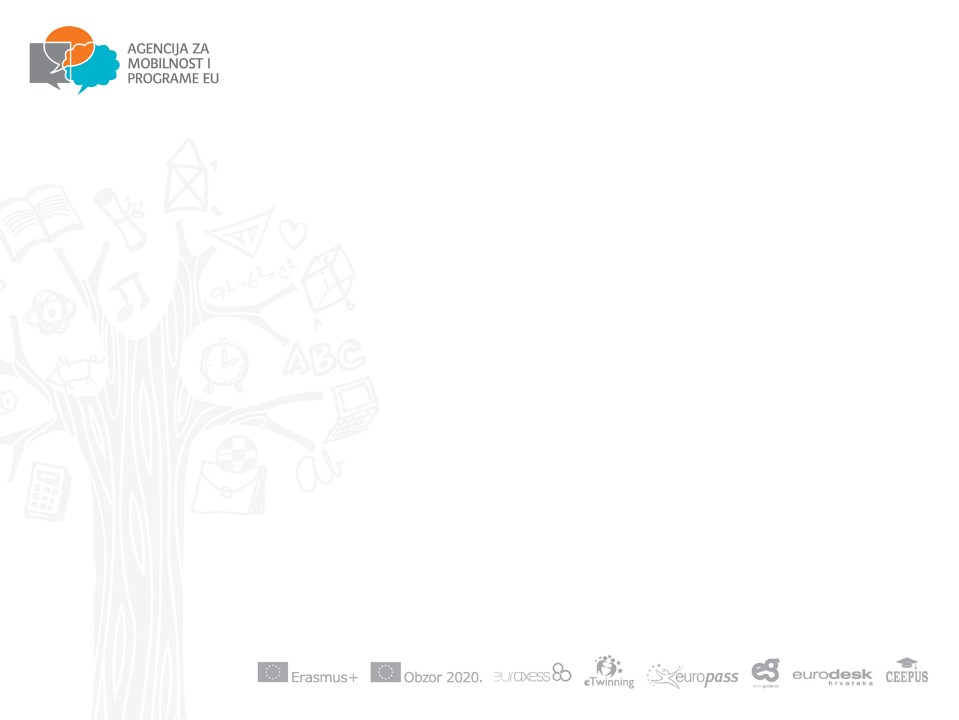 Ciljevi Erasmus+
Strateški dokumenti:
Europa 2020. 
Strategija Obrazovanje i osposobljavanje (ET 2020)
Okvir za europsku suradnju u području mladih
Radni plan Europske unije za sport
Izazovi:
Rastuća nezaposlenost 
Aktivno sudjelovanje mladih u društvu 
Veća suradnja s partnerskim zemljama
Ulaganje u znanje, vještine i kompetencije bit će važno za pojedince, ustanove, organizacije i društvo u cjelini jer će se njime pridonijeti rastu i osiguranju blagostanja i socijalnog uključivanja u Europi i izvan nje.
[Speaker Notes: Opći ciljevi programa Erasmus + pridonose  ostvarenju ciljeva i rješavanju problema koje je EU detektirala. 
Programom se bori proti rastuće nezaposlenosti posebno među mladima i to je postala jedna od najhitnijih zadaća europskih vlada ista opasnost prijeti i odraslim niskokvalificiranim radnicima.  Tehnologije napreduje iz dana u dan i mijenja način funkcioniranja društva, poduzeća EU moraju postati konkurentnija zahvaljujući talentu i inovacijama a za sve to potreban je građanima osigurati vještine koje su potrebne na tržištu rada kroz  sustave OIO
Zatim, programom se potiče aktivnog sudjelovanja mladih u društvu kroz neformalne aktivnosti

Pružaju se veće prilike za suradnju s part. Zemljama posebno u vis obr utječa na mod i inter sustava i ustanova …i mladima gdje se potiče 
Stvaranje jednakih mogućnosti za mlade u obrazovanju i na tržištu rada
Promocija aktivnog građanstva, socijalne uključenosti i solidarnosti mladih
 
Programom će se također pridonijeti ostvarivanju ciljeva Strateškog okvira za OIO i Europske strategije za mlade koja za cilj ima stvaranje jednakih mogućnosti za mlade u obrazovanju i na tržištu rada te promociju aktivnog građanstva … i to na način da ulaže u znanje, vještine i kompetencije koje su važne za pojedinca, a utjecat će i na ustanove, društvo i na kraju blagostanje u Europi i izvan nje.

Opći ciljevi Erasmusa + pridonose ostvarenju ciljeva EU
Rješavanje rastuće nezapolenost
Održivi razvoj partnerskih država u području visokog obrazovanja
Ciljevi strategije „Europa 2020”
 - smanjiti stopu prijevremenog napuštanja školovanja na manje od 10% i povećati postotak visokoobrazovanih osoba na 40%
Strategija Obrazovanje i osposobljavanje (ET 2020)
Okvir za europsku suradnju u području mladih (2010.-2018.)
- Stvaranje jednakih mogućnosti za mlade u obrazovanju i na tržištu rada
- Promocija aktivnog građanstva, socijalne uključenosti i solidarnosti mladih]
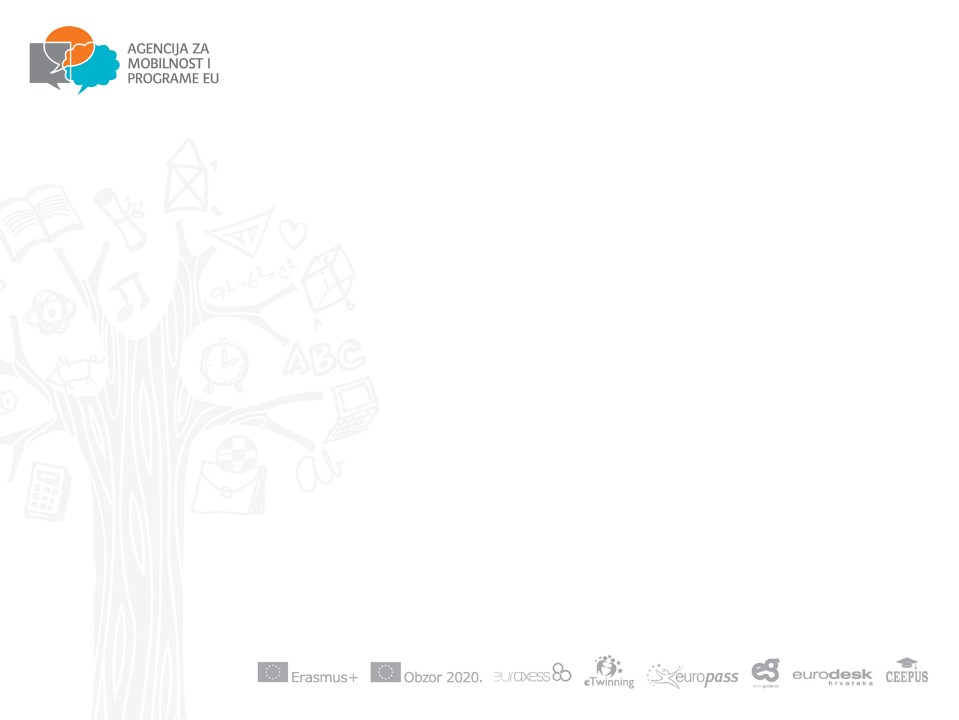 Značajke Erasmus+
Priznavanje i vrednovanje vještina i kvalifikacija
Širenje i korištenje rezultata projekta 
Otvoreni pristup u okviru programa Erasmus+
Međunarodna dimenzija / suradnja s partnerskim državama
Višejezičnost
Jednakost i uključivanje 
Zaštita i sigurnost sudionika
[Speaker Notes: Programom E+ podupiru se alati EU za transparentnost i priznavanje vještina i kvalifikacija kao što su EP, Europski sustav prijenosa i prikupljanja bodova (ECTS), Europski sustav bodova u strukovnom obrazovanju i osposobljavanju (ECVET), mreža Euroguidance. Zajednička svrha tih alata je lakše priznavanje i razumijevanje vještina i kvalifikacija unutar i izvan nacionalnih granica stečene formalnim obrazovanjem ili drugim načinima učenja.
Sljedeće dvije značajke se nadopunjuju
2. Jedno je od ključnih područja projekata E+ jer time se Organizacijama daje prilika za priopćavanje i razmjenu rezultata i proizvoda ostvarenih projektom.
3. Promiče se otvoreni pristup materijalima, dokumentima koji su korisni za učenje , osposobljavanje i rad s mladima, a nastali su kao rezultat provedbe projekta u okviru programa E+.
4. E+ ima jaku međunarodnu dimenziju odnosno suradnju s partnerskim državama posebno u području mladih i visokog obrazovanja kojom se utječe na modernizaciju i internacionalizaciju sustava  i ustanova u patrn. Zemljama i kojom se uključuju mladi iz partn.zemalja i potiče dijalog između mladih  i donositelja odluka.
5. Strani jezici su važni kao vještina koja će pomoći ljudima da se spreme za tržište rada. Smatra se da svaki građanin mora imati priliku naučiti barem 2 strana jezika. 
6. E+ promiče jednakost i uključivanje onih koji dolaze iz nepovoljnijih sredina i koji imaju manje mogućnosti zbog određenih prepreka ili poteškoća kao što su invaliditet, ekonomske i socijalne prepreke, kulturološke razlike, zdravstveni problemi…
7. Sve osobe koje sudjeluju u programu trebaju imati priliku potpuno iskoristiti mogućnosti za osobni razvoj i stručno usavršavanje i učenje, a to je moguće u sigurnom okruženju u kojem se poštuju i štite prava svih osoba.]
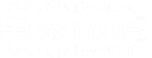 Struktura
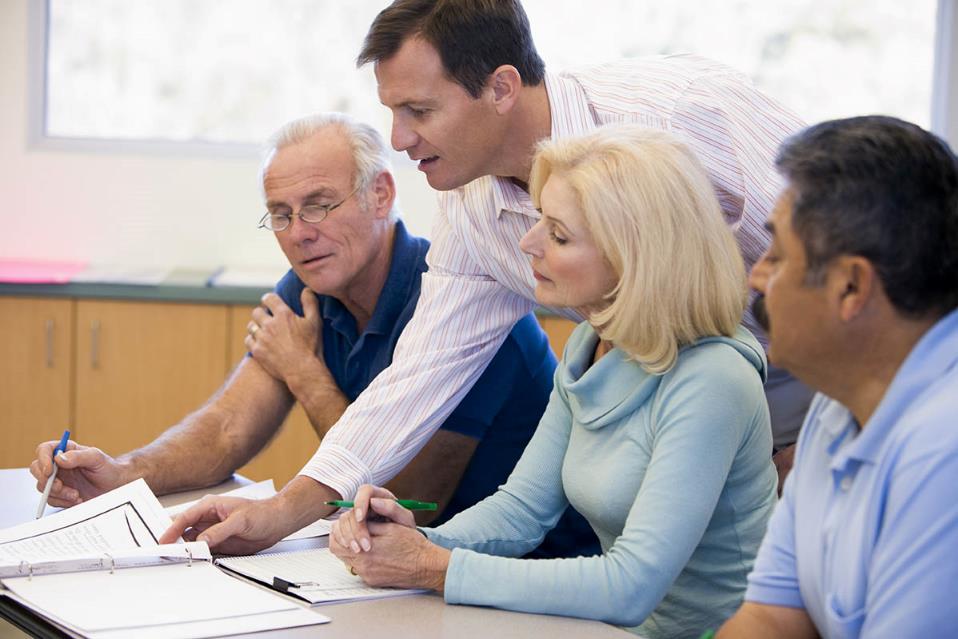 Program za cjeloživotno učenje:
Comenius
Leonardo da Vinci
Erasmus
Grundtvig
Erasmus +
KA1
Mobilnost u svrhu učenja za pojedince
Projekti mobilnosti
Mladi na djelu
KA2
Suradnja za inovacije i razmjenu dobre prakse
Programi za visoko obrazovanje:
Erasmus Mundus
Tempus
Alfa
Edulink
Strateška partnerstva
KA3
Podrška reformi politika
Strukturirani dijalog
[Speaker Notes: Program Erasmus+ obuhvaća sve europske i međunarodne programe i inicijative Europske unije u području obrazovanja, osposobljavanja, mladih i sporta. Erasmus+ zamijenit će sedam postojećih programa: Program za cjeloživotno učenje (s njegovim potprogramima Erasmus, Leonardo da Vinci, Comenius i Grundtvig), Mladi na djelu te pet programa međunarodne suradnje (Erasmus Mundus, Tempus, Alfa, Edulink i program suradnje s industrijaliziranim državama i teritorijima). Program po prvi put uvodi i podršku području sporta.
ERA+ je rezultat integracije europskih programa koje je EK provodila u razdoblju od 2007-2013, a to su:]
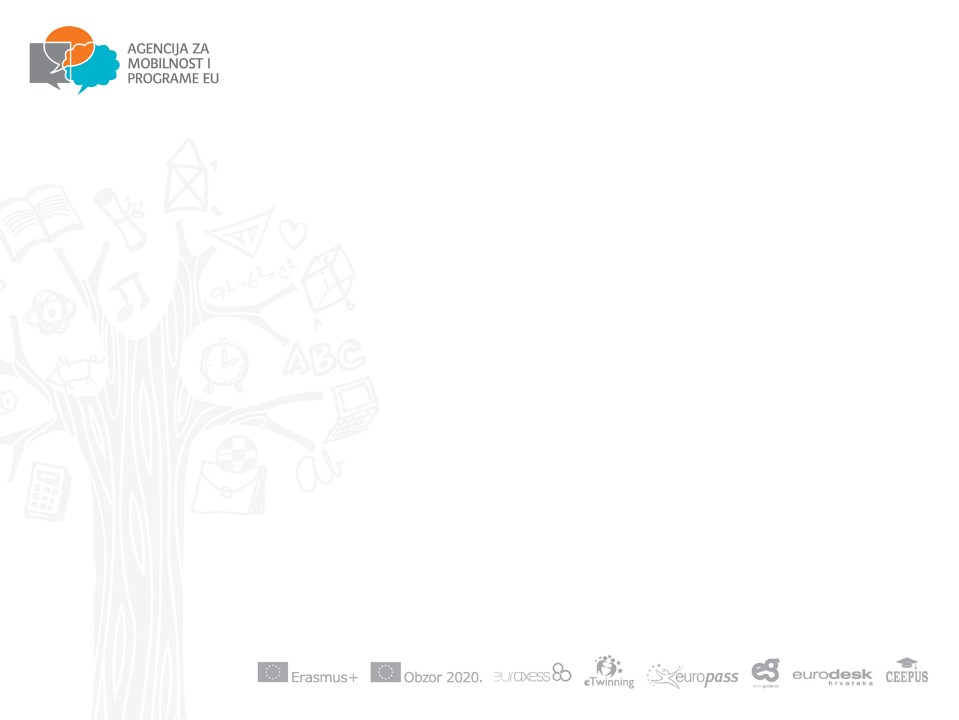 ERASMUS+: struktura
KA3
Mobilnost u svrhu učenja za pojedince
KA1
KA2
Znanje u području obrazovanja, osposobljavanja i mladih 
Inicijative za inovacije u području politika
Potpora europskim alatima politika
 Suradnja s međunarodnim organizacijama 
Dijalog s dionicima, promicanje politika i programa
Strateška partnerstva
Udruživanje znanja,
Udruživanje sektorskih vještina
 Projekti jačanja sposobnosti  (modernizacija i internacionalizacija)
IT platforme (eTwinning, EPALE, EYP)
Mobilnost učenika, studenata i osoblja 
Združeni diplomski studiji (Erasmus Mundus)
Zajmovi za studente diplomskih studija
Podrška reformi javnih politika
Suradnja za inovacije i dobru praksu
[Speaker Notes: Ovdje su prikazane sve aktivnosti koje se provode kroz ERA+ međutim ove koje u podebljane to su centralizirane aktivnosti koje su u nadležnosti agencije i o kojima ćemo danas govoriti.
Možda vam se čini da Agencija ne provodi veliki broj aktivnosti no bitno je naglasiti da največi dio budžeta odlazi na upravljanje i provedbu upravo ovih aktivnosti

KA1 se podupiru:- prilike za studente učenike i osoblje da učenja i/ili rada u drugoj državi; 
združeni diplomski studiji Erasmus Mundus: integrirani međunarodni studijski program koji dodjeljuje stipendije najboljim studentima diplomskih studija u cijelom svijetu; 
zajmovi za diplomske studije u okviru programa Erasmus+: studenti iz partnerskih država mogu u okviru programa dobiti zajam za odlazak na diplomski studij u inozemstvo. 
KA2 se podupiru:
strateška partnerstva nude mogućnost rada na međunarodnim projektima dogovorenim između organizacija koje se na bilo koji način bave obrazovanjem i osposobljavanjem ili radom s mladima.
 udruženja znanja je aktivnost između ustanova visokog obrazovanja i poduzeća dok se u udruživanju sektorskih vještina podupire izrada zajedničkih kurikuluma, programa i metoda učenja i poučavanja za strukovno obrazovanje 
 projektima jačanja sposobnosti to su projekti u područjima visokog obrazovanja i mladih i podupiru se organizacije i sustave u njihovom postupku modernizacije i internacionalizacije. 
  platforme za IT potporu, kao što su e-Twinning , Europska platforma za obrazovanje odraslih (EPALE) i Europski portal za mlade, koje omogućuju virtualni prostor za suradnju, baze podataka i druge online usluge za sve u Europi i izvan nje. 

KA3:znanje u području obrazovanja, osposobljavanja i mladih za donošenje politika na temelju u okviru Europe 2020., 
 inicijative za inovacije u području politika za razvoj inovativnih politika i za ispitivanje učinkovitost inovativnih politika  
 potpora europskim alatima politika za olakšavanje transparentnosti i priznavanja vještina i kvalifikacija stečenih neformalnim i informalnim učenjem, 
 suradnja s međunarodnim organizacijama kao što je OECD (Organizacija za ekonomsku suradnju i razvoj  i Vijeće Europe), za jačanje politika u područjima obrazovanja, osposobljavanja i mladih; 
 dijalog s dionicima, promicanje politika i programa važni su za postizanje ciljeva strategije Europa 2020., strateškom okviru za obrazovanje i osposobljavanje 2020., Europskoj strategiji za mlade i politika za mlade u EU-u.]
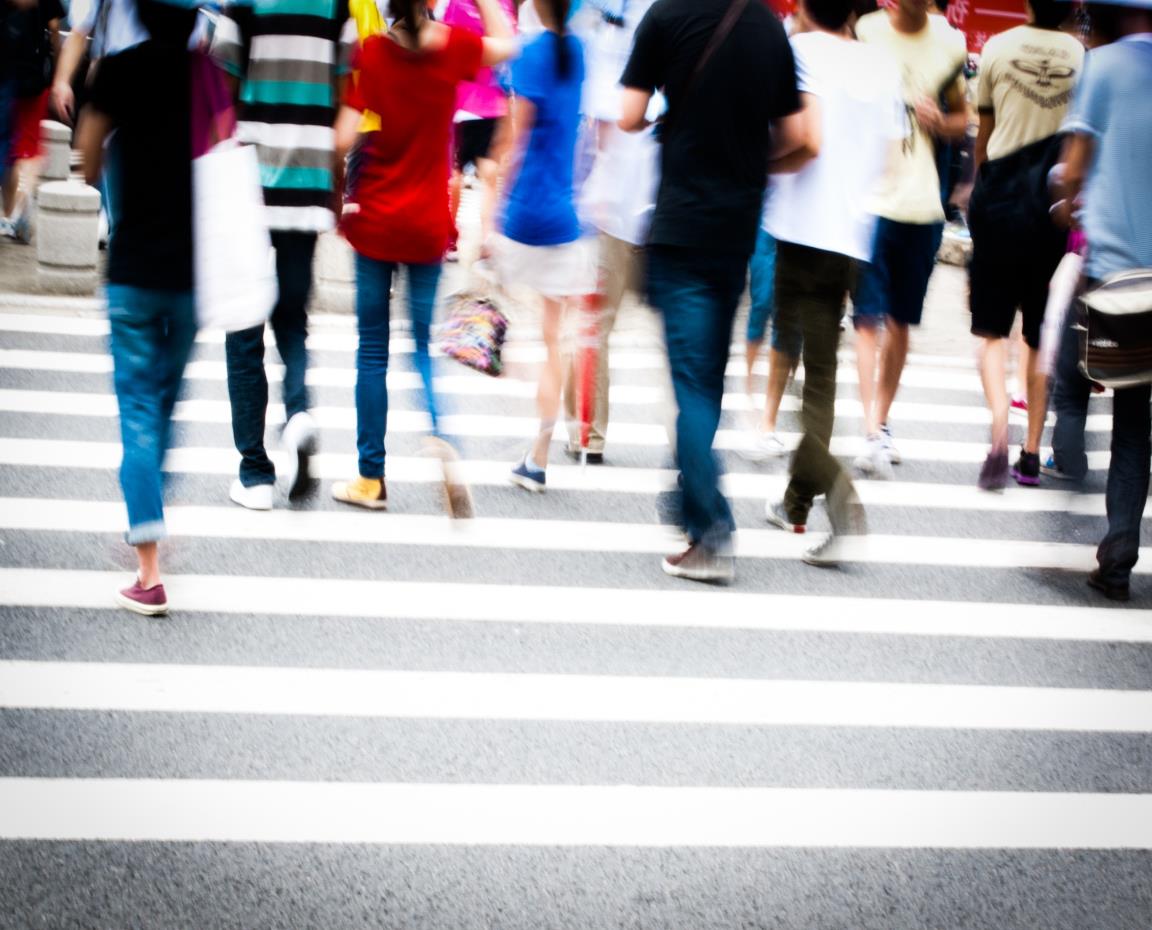 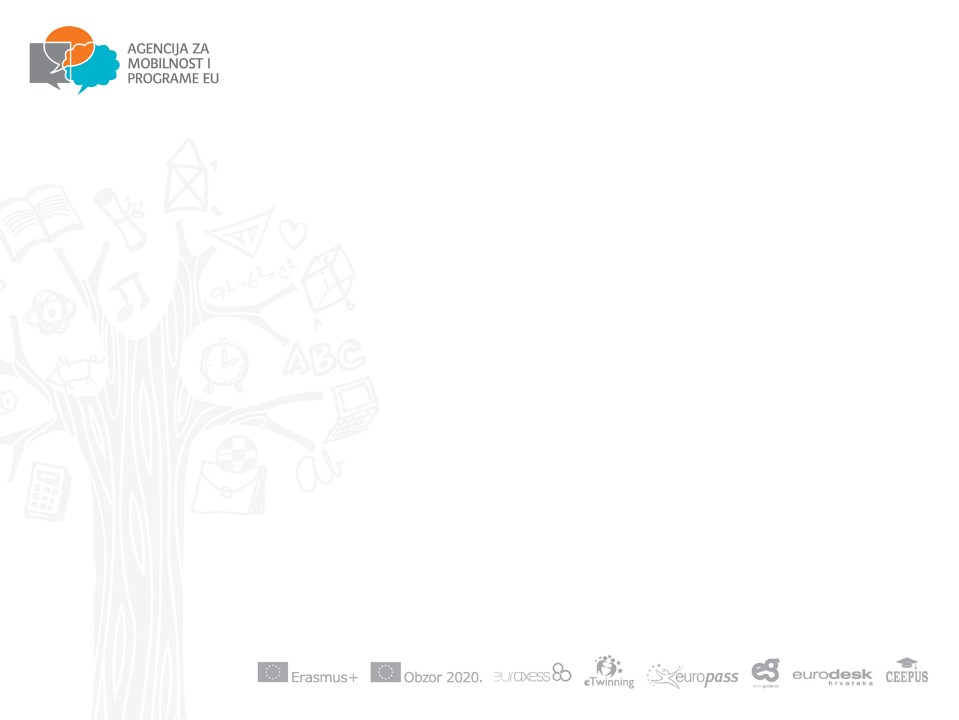 Ključna aktivnost 1: Mogućnosti za mlade
MLADI
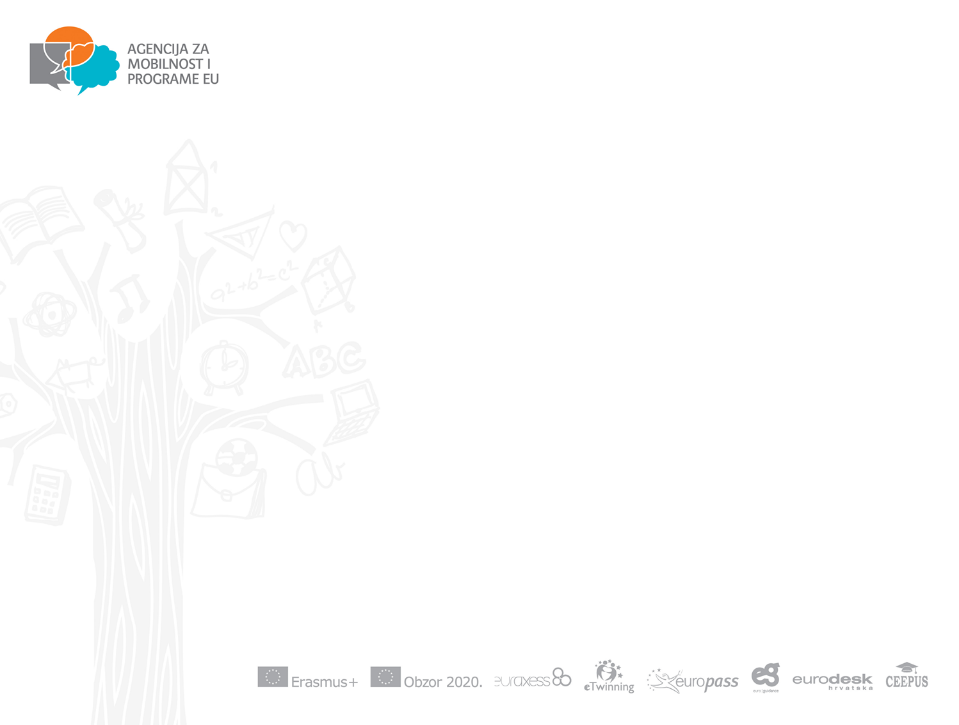 Erasmus+: Prioriteti u području mladih
Promicanje visokokvalitetnog rada s mladima čiji je cilj poticanje i uključivanje mladih s manje mogućnosti, internacionalizacija rada s mladima i otvaranje prema međusektorskoj suradnji te priznavanje rada s mladima i neformalnog učenja na europskoj, nacionalnoj, regionalnoj i lokalnoj razini
Promicanje projekata čiji je cilj sudjelovanje mladih u  političkom i društvenom životu na lokalnoj, regionalnoj, nacionalnoj i europskoj razini 
Promicanje poduzetničkog obrazovanja i socijalnog poduzetništva među mladima tako da se prednost daje projektima koji omogućuju da se ideje primjene u praksi
Udruge / organizacije prijavljuju projekte !
Neformalno i informalno učenje !
[Speaker Notes: 4 kljucne rijeci 
Temelji se na Neformalno  i informalno oblicima učenje i poticanje mladih na aktivnije djelovanje u svojim lok zajednicanma i društvu]
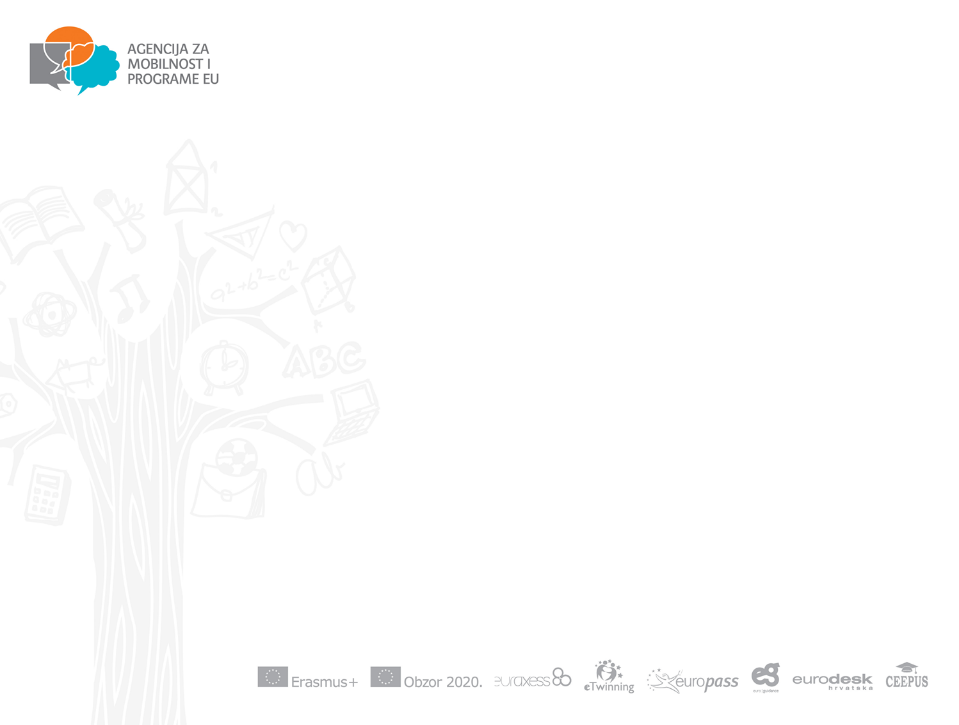 Ključna aktivnost 1: Mobilnost mladih i osoba koje rade s mladima
1
MOBILNOST MLADIH LJUDI
Razmjene mladih
skupinama mladih iz različitih zemalja do 21 dan provode aktivnosti koje su sami osmislili i pripremili 
suradnja između dvije ili više organizacije sudionica iz različitih zemalja i izvan EU
Projekte mogu prijaviti: neprofitne, nevladine organizacije i udruge, javna poduzeća, lokalna javna tijela te neformalne skupine mladih 
Financiraju se: troškovi putovanja i života te sredstva ustanovama za potrebe organizacije i provođenje projekta
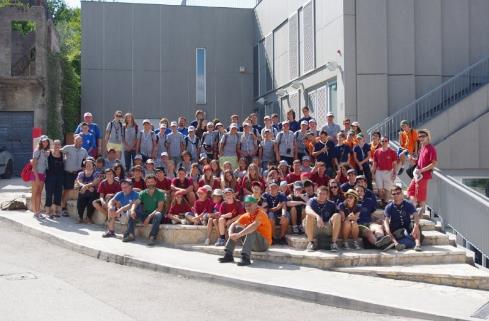 Odred izviđača pomoraca Posejdon Split
[Speaker Notes: Razmjene- Omogućavaju skupinama mladih od 13 do 30 godina iz različitih zemalja da se susretnu i do 21 dan zajednički provode aktivnosti koje su sami osmislili i pripremili prije same razmjene
Omogućuju mladima da otkrivanje novih kultura, navika i životnih stilova (učenje od vršnjaka), osvještavanje društveno važnih tema i problema te jačanje solidarnosti, demokratskih vrijednosti
I sve to temeljem neformalnih metoda rada !

Odred izviđača pomoraca Posejdon Split osmislio je Projekt SEA EYE i za cilj ima potaknuti što veći broj mladih ljudi na aktivnu zaštitu mora i prirodnog okoliša. Na projektu sudjeluju izviđačke udruge iz Češke,Slovenije, Hrvatske  i udruga mladih iz Norveške s ukupno 60 sudionika i 8 voditelja. Na ovaj način želi se potaknuti sve učesnike, bez obzira na to žive li uz more ili ne, na proaktivno djelovanje ka očuvanju mora jer su na poslijetku svi ekosustavi na planeti Zemlji povezani i ovisni jedni o drugima.  Budući da Aktivnosti sudionici sami osmisle u ovom projektu:
Putem Facebook diskutirali i definirali su zajedničke aktivnosti koju će realizirati kada se sastanu u odmaralištu Crvenog križa na otoku Čiovu 10 dana 
Tu su bile radionice, igre, oluje mozgova i prezentacije
Osim novih znanja i vještina o zaštiti mora mladi su upoznali nove kulture, razvili osjećaj tolerancije i razumijevanja  za druge dok su edukatori pomoću letaka i prezentacija promicali ideju o zaštiti mora i potaknuli lokalnu zajednicu na sudjelovanje u zaštiti planeta zemlje]
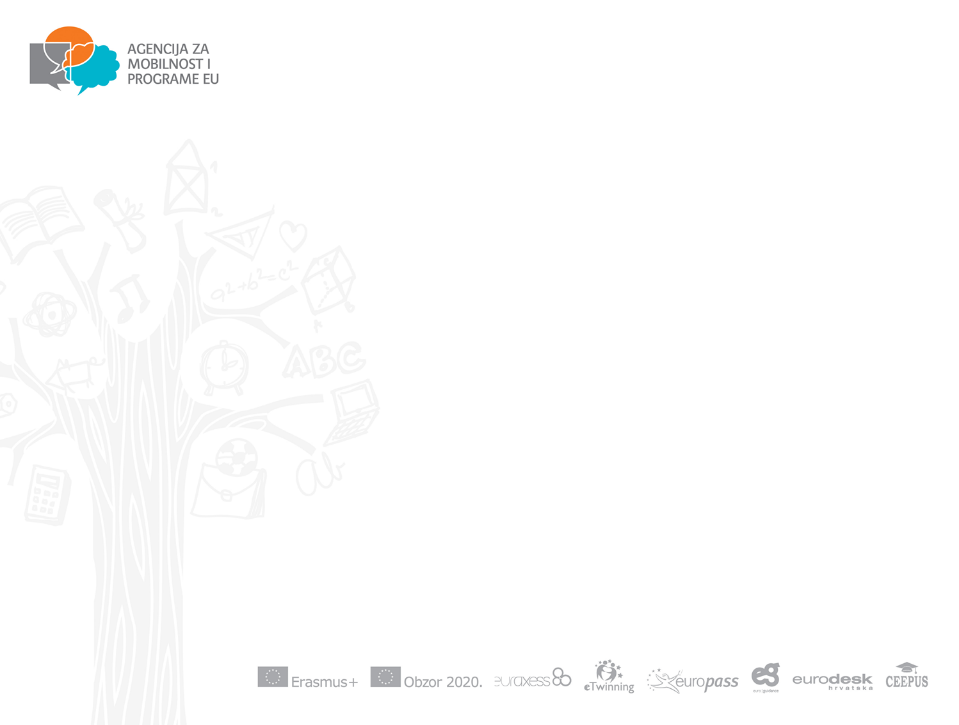 Ključna aktivnost 1: Mobilnost mladih i osoba koje rade s mladima
1
MOBILNOST MLADIH LJUDI
Europska volonterska služba
Volontiranje do 12 mjeseci u stranoj zemlji u dobi 17-30 godina 
Sve organizacije koje ugošćuju ili šalju volontere moraju imati akreditaciju za koju se prijavljuju Agenciji

Projekte mogu prijaviti: neprofitne, nevladine organizacije i udruge, javna poduzeća, lokalna javna tijela te neformalne skupine mladih
Financijska potpora za: troškove organizacije volonterske službe, džeparac, jezičnu potporu, posebne potrebe i iznimne troškove te djelomične putne troškove
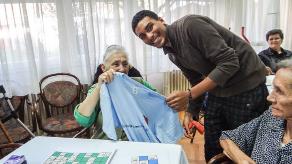 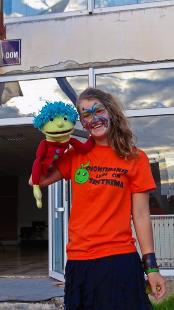 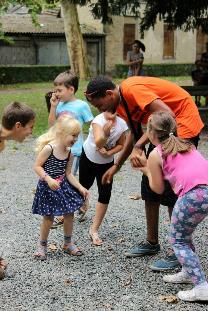 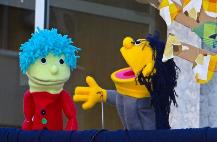 [Speaker Notes: Europska volonterska služba (EVS) omogućuje mladima od 17 do 30 godina da provedu od 2 mjeseca do godinu dana u stranoj zemlji volontirajući u organizacijama koje se obično bave neprofitnim radom. Sudjelovanje u EVS-u je besplatno za volontere osim moguće participacije za putne troškove (volonteru je osiguran smještaj, hrana, osiguranje, mjesečni džeparac, dio putnih troškova te podrška u radu i učenju kao i neformalni tečaj jezika). Volonteri rade od 30 do 35 sati tjedno i imaju slobodne dane. Na kraju volontiranja volonteri dobiju europski certifikat Youthpass koji opisuje zadatke i stečene kompetencije tijekom volontiranja. 

Udruga IKS iz Petrinje je ugostila volontere iz Španjolske njemačka francuska rumunjska i hrv, koji su izradili lutke, scenografiju i napisali scenarije za predstave kako bi na zabavan način djeci ispričali o kulturi, ljudska prava, prava djece. Također učiti će djecu u vrtićima engleskom jeziku uz pomoć lutaka koje će sami izraditi u kreativnim radionicama za djecu.
Međutim ovaj projekt nije uključivao samo djecu već i starije. Volontirali su i u domovima za stare i nemoćne gdje su animirali starije držali predstave, igrali društvene, organizirali plesove.]
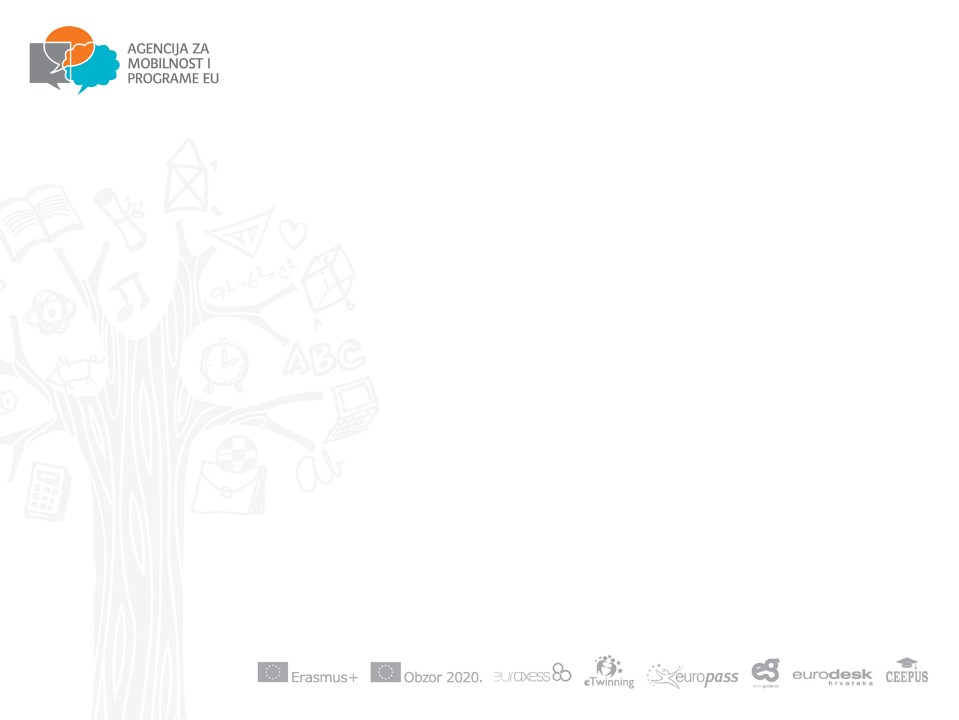 Ključna aktivnost 1: Mobilnost mladih i osoba koje rade s mladima
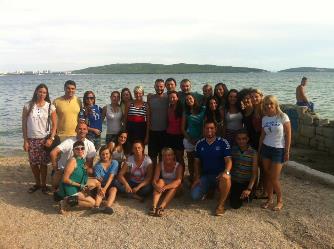 MOBILNOST OSOBA KOJE RADE S MLADIMA
Osposobljavanje i umrežavanje osoba koje rade s mladima
Podupire se stručno usavršavanje osoba koje rade s mladima kroz seminare, studijske posjete, osposobljavanje, aktivnosti za stvaranje partnerstva u drugim organizacijama aktivnim u području mladih
Temelje se na suradnji između dvije ili više organizacija sudionica iz različitih zemalja i izvan EU
     Projekte mogu prijaviti: neprofitne, nevladine organizacije i udruge, javna poduzeća, lokalna javna    tijela, a mogu sudjelovati svi koji rade s mladima bez dobnog ograničenja
Osposobljavanje traje od 2 dana do 2 mjeseca + priprema, provedba i diseminacija od 3 do 24 mjeseca
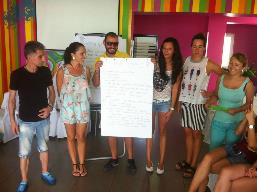 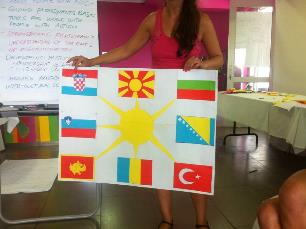 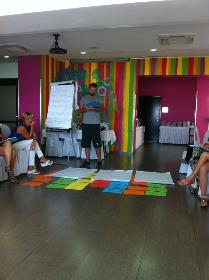 [Speaker Notes: Podupire se stručno usavršavanje osoba koje rade s mladima koristeći neformalne metode rada i učenja. Imaju mogućnost kroz seminare, studijske posjete, osposobljavanja izgraditi sebi i unaprijediti svoje metode rada s mladima.
Također imaju mogućnost otići u drugu organizaciju u inozemstvu koja radi s mladima i pratiti njihov rad te primijeniti to doma to je tzv job shadowing.
Npr. Osoba koja radi u organizacija / udruzi i kroz neformalne metode rada pomaže slijepim i slabovidnim mladim osobama da se suoče sa svojim strahovima, preprekama, predrasudama drugih može otići u inozemstvo u sličnu organizaciju i vidjeti koje su njihove metode rada te ih primijeniti u matičnoj organizaciji.
Osposobljavanje traje od 2 dana do 2 mjeseca dok priprema aktivnosti, njihova evaluacija i širenje rezultata traje od 3 do 24 mjeseca

A.U.T.I.S.M. – Udruga Anđeli provela je Edukacijski trening u Splitu na kojem su sudjelovali 24 stručnjaka iz polja autizma i neformalne edukacije iz 8 zemalja Bugarske, Hrvatske i Makedonije, turske, mađarske slovenije BIH. Trening im je prvenstveno omogućio dodatno razviju sebe kao voditelje i svoje razumijevanje autizma zatim da razmijene informacije i razviju korisne vještine kako pomoći toj djeci i njihovim obiteljiima
Kroz projekt podignu svijest o problemu autizma i uključivanju mladih s autizmom u društvo.
 
Autizam podrazumijeva treniranje, poboljšanje, rješavanje i kretanje je naslov edukacijskog treninga za stručnjake koji će obuhvatiti 24 mladih lidera i stručnjaka koji dolaze iz 8 europskih zemalja i omogućiti im jedinstvenu priliku Također ćemo osigurati prostor za samo motivaciju mladih lidera i stručnjaka usmjerenu poboljšanju njihovih voditeljskih sposobnosti i njihovih motivacijskih sposobnosti usmjerenih aktiviranju mladih ljudi iz njihove zajednice.
Unutar 6 dana intenzivne edukacije lideri i stručnjaci sudjelovati će u različitim aktivnostima koje će im pružiti mogućnost da nauče više jedni o drugima, a to će biti i prilika za njih da razviju i sudjeluju u borbi protiv tabua koji su vezani ne samo uz ovaj poremećaj nego općenito uz mlade ljude sa različitim poremećajima, sa intelektualnim ograničenjima, a sve u skladu sa krilaticom „ Svi smo različiti i svi jednaki“. Edukacijske aktivnosti će postati platforma, kao i mogućnost za razmjenu mišljenja, za razmatranje položaja osoba s autizmom u različitim zemljama, za raspravljanje o stereotipima i za razmišljanje o koracima koji mogu biti poduzeti od strane svakog pojedinca kada se bori protiv predrasuda i stereotipa koji su duboko ukorijenjeni u svim zemljama sudionicama.
Naglasak je na profe osposobljavanje koje rade s mladima]
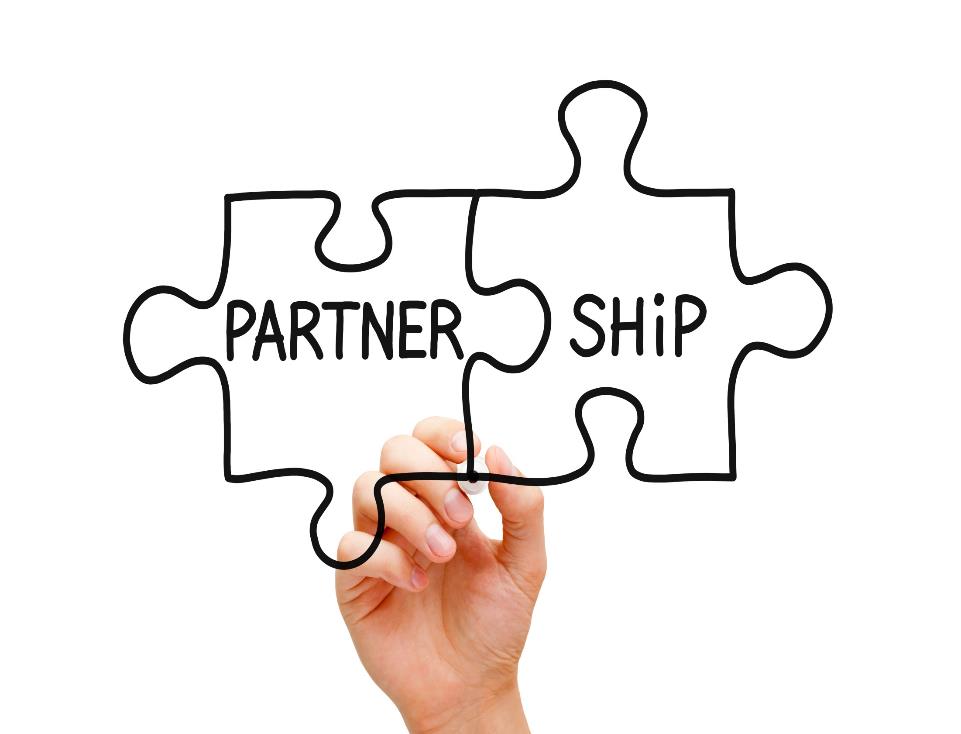 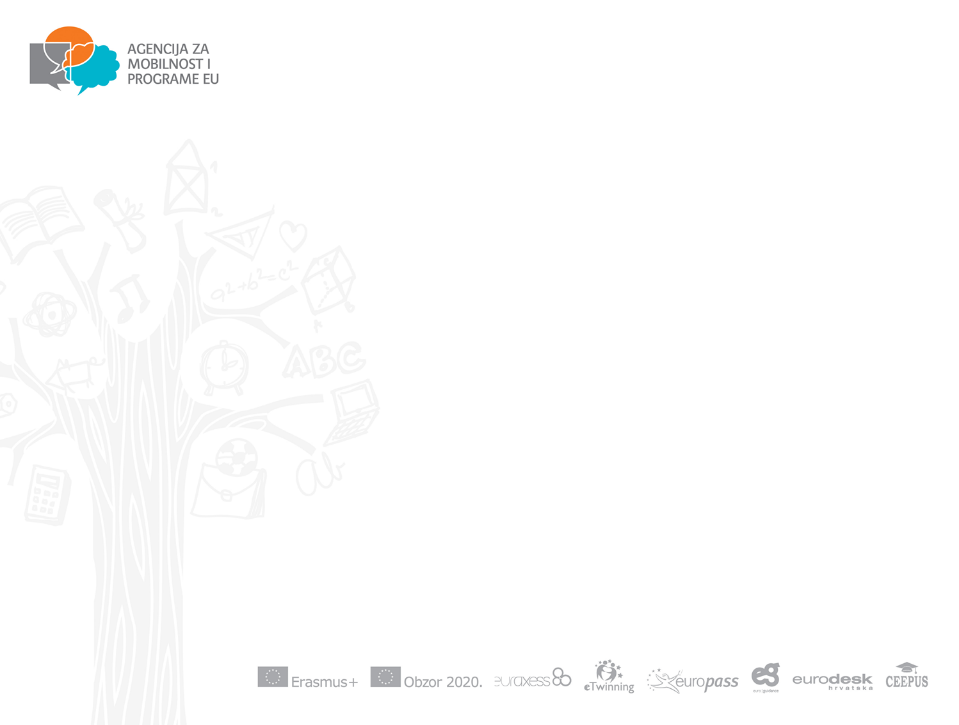 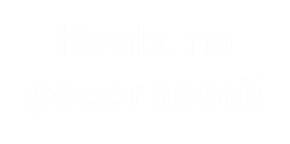 Ključna aktivnost 2:
Mogućnosti za organizacije
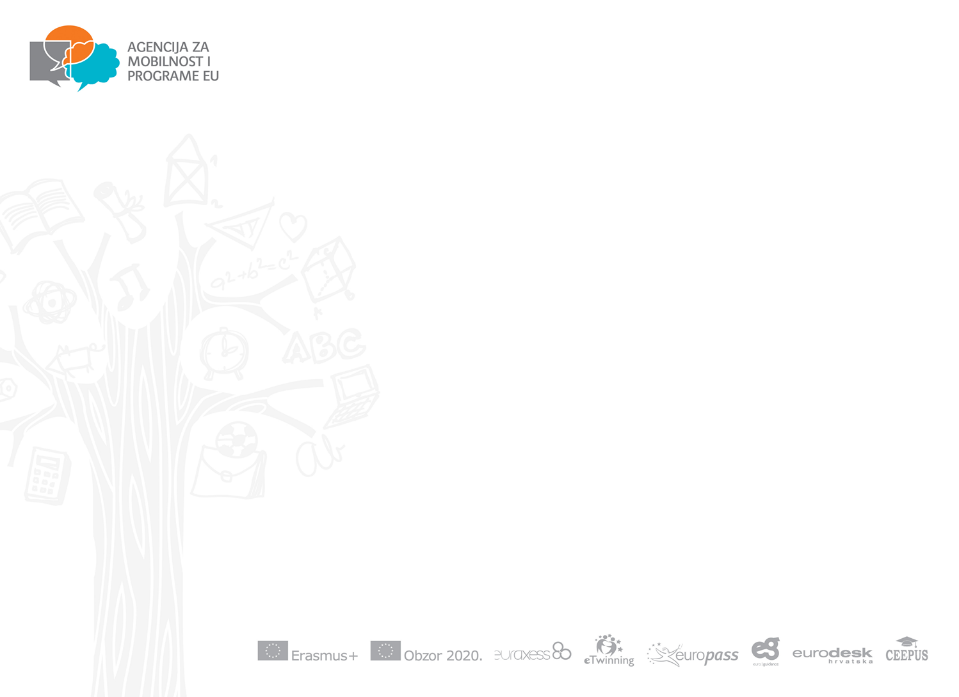 Ključna aktivnost 2: Strateška partnerstva
Međunarodni projekti koji uključuju najmanje 3 / 2 organizacije iz 3 / 2 programske zemlje
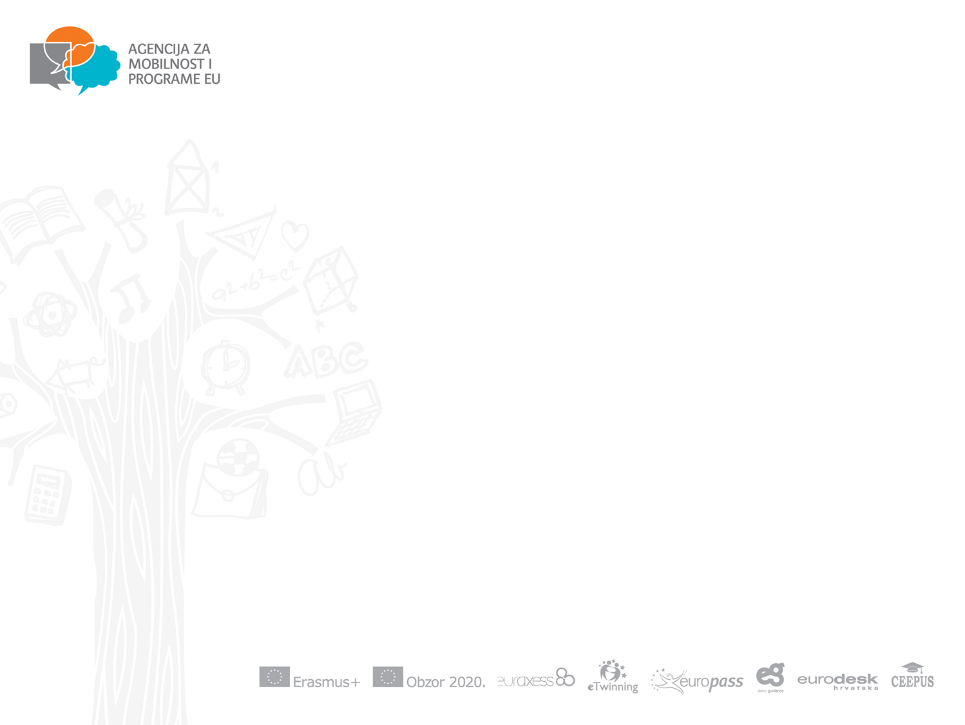 Ključna aktivnost 2: Strateška partnerstva
Općina Klis će s Portugalom i Sardinijom provoditi projekt za zapošljavanje mladih






NeeT- Not in Education or Employment or Training
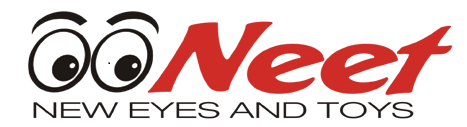 [Speaker Notes: Općina Klis nositelj je projekta “New eyes and toys” kojeg provodi s partnerskim općinama iz Portugala i sa Sardinije. Do suradnje je došlo jer sva tri partnera imaju slične probleme naročito u nezaposlenosti… imaju  tu najugroženiju skupinu mladih od 20 do 24 godine, koji imaju završeno formalno obrazovanje, a ne rade i potpuno su neaktivni u društvu. Cilj projekta je aktivirati mladu populaciju u društvu i potaknuti njihovo zapošljavanje u lokalnoj zajednici. U projekt će aktivno biti uključeno tridesetak mladih koji će sudjelovati na raznim radionicama, sastancima i on line tečajevima. Kako bi im se našla svrha, obučimo ih i osamostalimo da čim prije pokrenu neki posao ili pak da unaprijede svoje kvalitete, prezentiraju ih i nađu mjesto na tržištu rada. koristi od projekta imati mladi u svim zemljama EU jer će vodič i web stranica na četiri jezika (engleski, hrvatski, talijanski i portugalski), zamišljena kao alat za komunikaciju i pronalaženje poslova, biti dostupna svima.

Prvi sastanak održat će se u Hrvatskoj, a potom slijede sastanci na Sardiniji, Portugalu te u Bruxellesu. 
Trajanje projekta je 16 mjeseci, a ukupna vrijednost mu je 99 tisuća eura.]
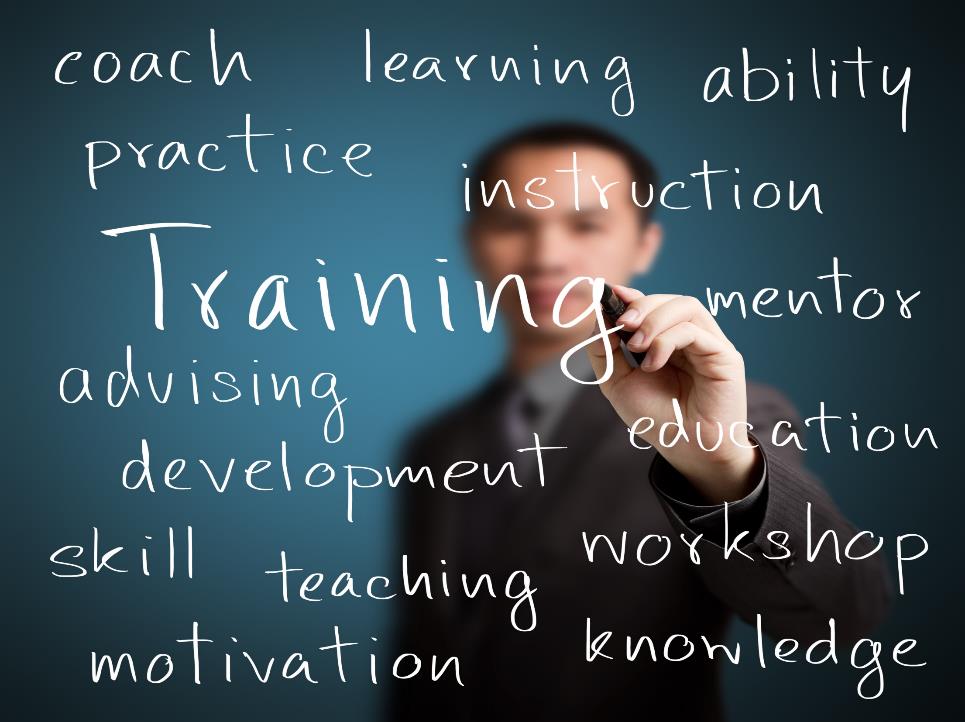 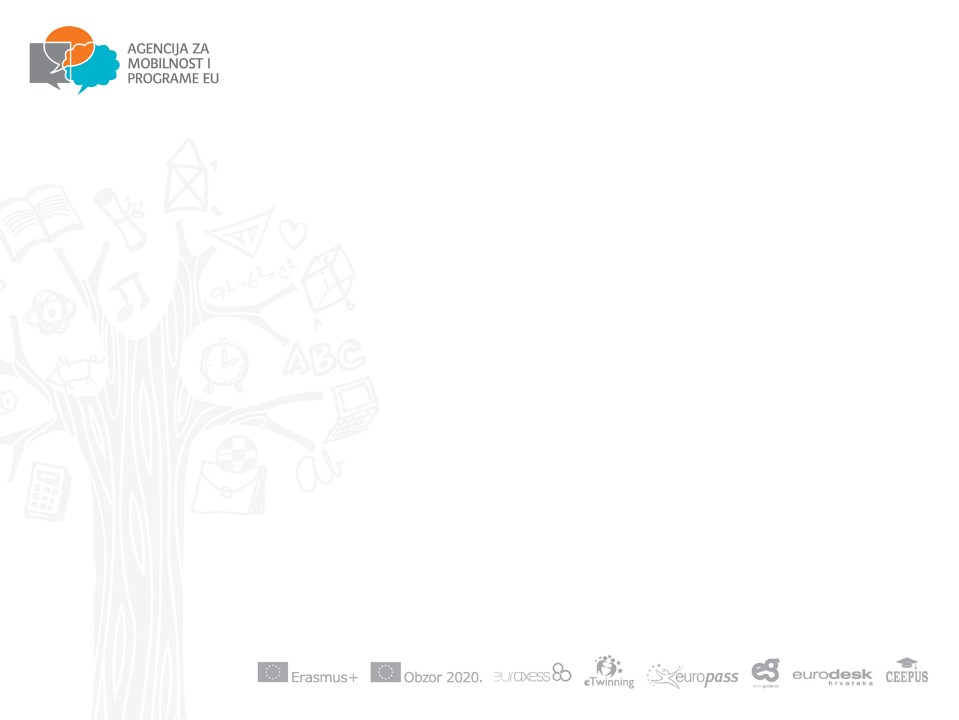 Ključna aktivnost 3: Podrška reformi politika
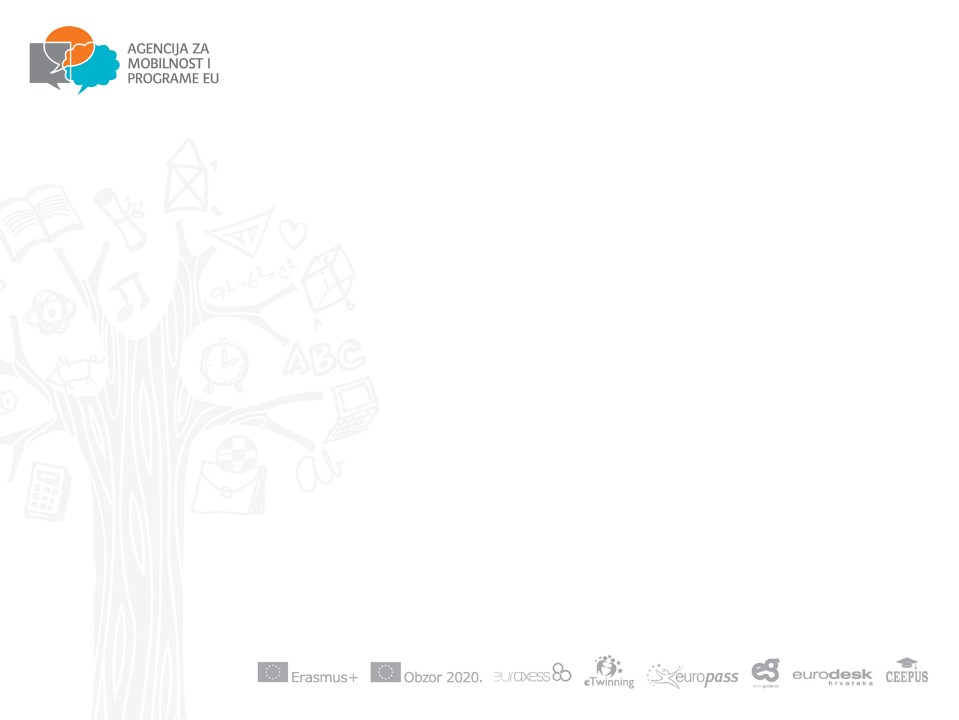 Ključna aktivnost 3: Strukturirani dijalog
Strukturirani dijalog: sastanci između mladih ljudi i donositelja odluka u području mladih
Nacionalni sastanci – 1 organizacija iz programske zemlje 
Transnacionalni / međunarodni sastanci – barem 2 organizacije  / 2 različite zemlje / 1 sudionica u programu
Prijavitelji: neprofitne organizacije, udruge, nevladine organizacije, europske nevladine organizacije mladih, javna tijela na lokalnom ili regionalnom nivou 
Sudionici: mladi od 13 do 30 godina (donositelji odluka uključeni bez obzira na životnu dob ili zemljopisno podrijetlo)
Projekt traju od 3 do 24 mjeseca
Financijska potpora: putni troškovi, troškovi organizacije, potporu za posebne potrebe i izvanredne troškove
[Speaker Notes: U KA3 provodi se decentralizirana aktivnost Strukturirani dijalog koji znači sastanke između mladih ljudi i donositelja odluka u području mladih 
Ti sastanci se mogu biti u obliku rasprave, iznošenja prijedloga, stajališta mladih ljudi  pred donositelje odluka i oni su korisni za donošenje politika koje se tiču mladih ljudi.
Sudionici su mladi od 13 do 30 godina, a projekti traju od 3 do 24 mjeseca.
U projektima se mogu prijaviti nacionalni sastanci … ili međunarodni sastanci koji uključuju barem…

PRONI Centar za socijalno podučavanje- proveo je projekt Aktivni za zajednicu 
Projekt  su htjeli kreirati lokalnog programa za mlade u gradu Sisku, podići svijest mladih, javnosti i institucija važnosti mladih ljudi u društvu.
Prijavili su nacionalni sastanak na tu temu i u projektu su sudjelovali predstavnici Savjeta mladih, predstavnike Grada Siska, predstavnike Županije Sisačko-moslavačke, kao i predstavnike institucija s područja grada i županije,
Kao pripremu za sastanak proveli su anketu Društveni položaj mladih i važnost aktivnog sudjelovanja mladih u društvenim procesima u gradu Sisku te dodatno su još proveli fokus grupe s mladima i donositeljima odluka i na temelju svih dobivenih informacija izrađen Akcijski plan Lokalnog programa za mlade u gradu Sisku u kojem su popisani svi prioriteti i aktivnosti kako bi se podigla kvaliteta sustava potpore za mlade.]
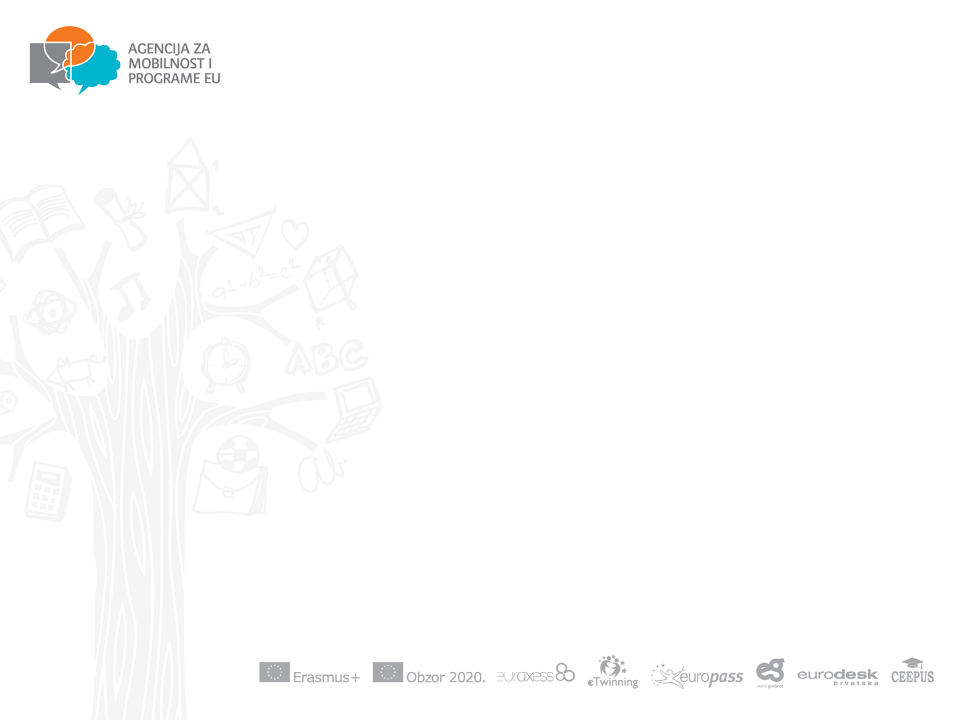 Ključna aktivnost 3: Strukturirani dijalog
Grad Rijeka i Sveučilište u Rijeci zajednički su pokrenuli projekt „USUD kulture“ – Podizanje standarda studenata u području kulture
Ciljevi projekta:
detektiranje razloga studentske (ne)aktivnosti u kulturno-umjetničkim događajima
snažnije uključivanje Sveučilišta u organizaciji kulturno-umjetničkih aktivnosti,
poticanje aktivnijeg sudjelovanja studenta u kulturno-umjetničkim događajima na području Grada Rijeke,
izrada akcijskog plana za uspostavljanje studentskog kulturnog centra.
[Speaker Notes: Odjel za kulturu Grada Rijeke i Sveučilište u Rijeci zajednički su pokrenuli projekt USUD – Podizanje standarda studenata u području kulture kao nastavak projekta "Kultivator" i projekta Sveučilišta "Rijeka – grad u kojem vrijedi studirati".
Cilj projekta je bio razraditi platformu za debate, konzultacije i informiranje mladih, posebice studenata o kulturnim politikama  na lokalnoj razini.
Osim ovog cilj projekt je imao za cilj:
detektiranje razloga studentske (ne)aktivnosti u kulturno-umjetničkim događajima u Gradu Rijeci,-  snažnije uključivanje Sveučilišta u organizaciji kulturno-umjetničkih aktivnosti,-  poticanje aktivnijeg sudjelovanja studenta u kulturno-umjetničkim događajima na području Grada Rijeke,-  izrada akcijskog plana za uspostavljanje studentskog kulturnog centra.
Ovi ciljevi postignuti su aktivnostima koje su provedene u Rijeci u 30 dana a to su  … 

PRONI Centar za socijalno podučavanje- proveo je projekt Aktivni za zajednicu 
Projekt  su htjeli kreirati lokalnog programa za mlade u gradu Sisku, podići svijest mladih, javnosti i institucija važnosti mladih ljudi u društvu.
Prijavili su nacionalni sastanak na tu temu i u projektu su sudjelovali predstavnici Savjeta mladih, predstavnike Grada Siska, predstavnike Županije Sisačko-moslavačke, kao i predstavnike institucija s područja grada i županije,
Kao pripremu za sastanak proveli su anketu Društveni položaj mladih i važnost aktivnog sudjelovanja mladih u društvenim procesima u gradu Sisku te dodatno su još proveli fokus grupe s mladima i donositeljima odluka i na temelju svih dobivenih informacija izrađen Akcijski plan Lokalnog programa za mlade u gradu Sisku u kojem su popisani svi prioriteti i aktivnosti kako bi se podigla kvaliteta sustava potpore za mlade.]
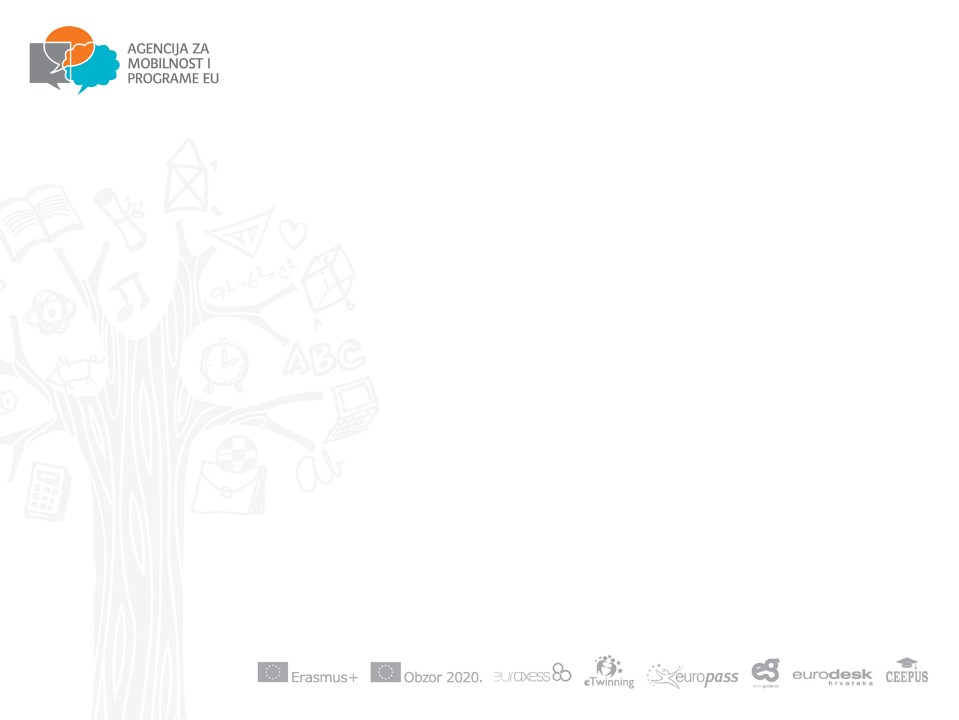 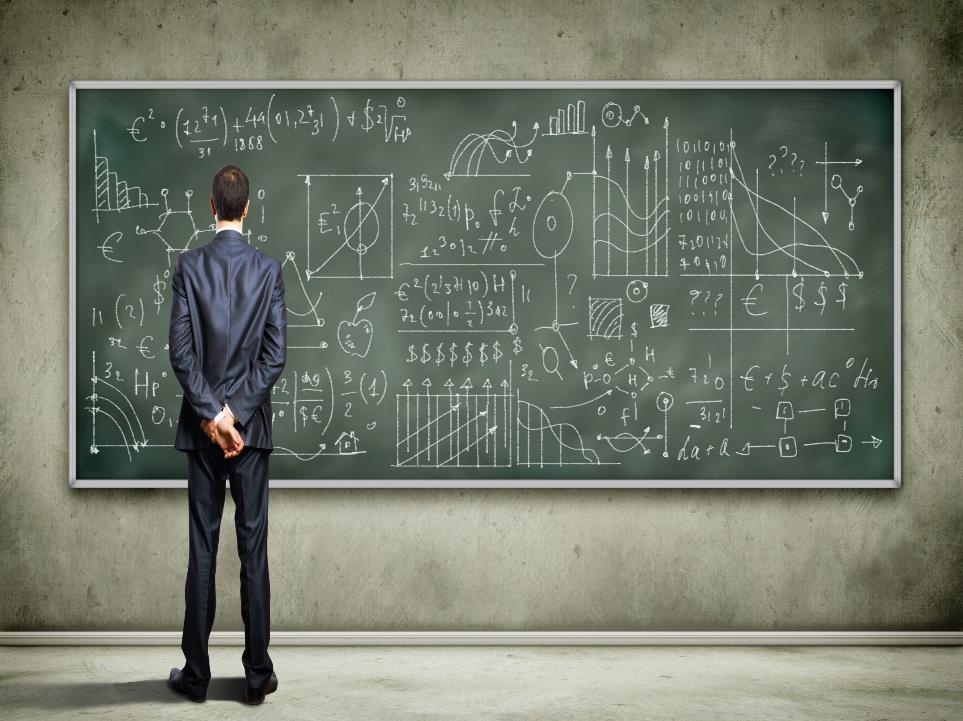 VISOKO OBRAZOVANJE
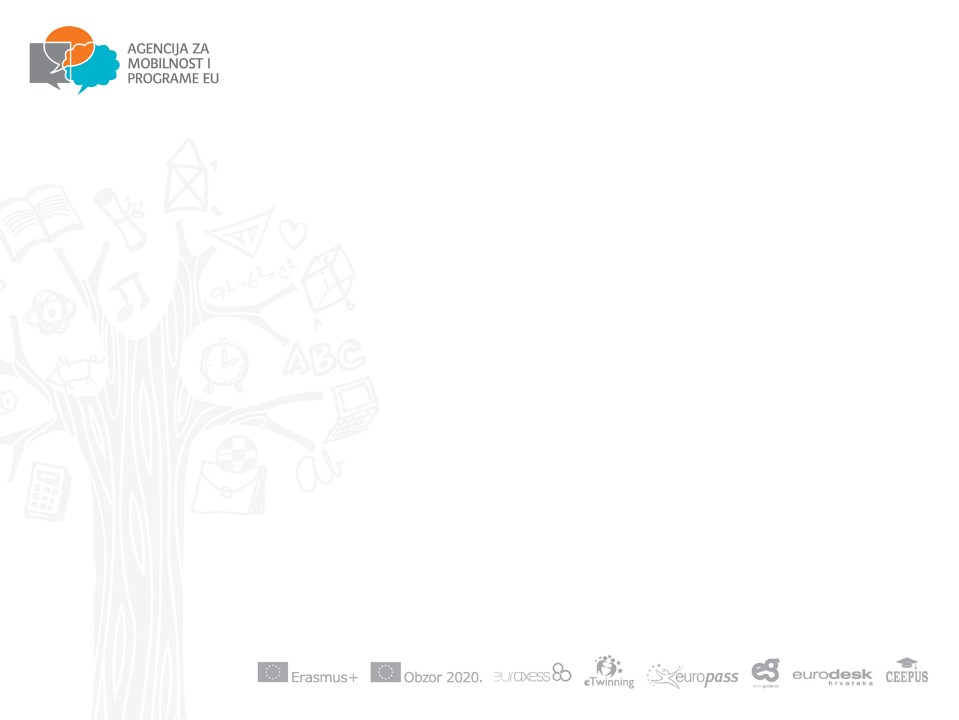 Erasmus+: Prioriteti u području visokog obrazovanja
Podupiranje aktivnosti kojima se usklađuju kurikulumi s potrebama tržišta rada
Podupiranje aktivnosti  za razvoj inovativnih strategija za poticanje mobilnosti u VO 
Jačanje veze između obrazovanja, istraživanja i poduzeća 
Nastojati povećati stopu završenih studija, korisnika, diplomanata  manje zastupljenih skupina
[Speaker Notes: Kako bi se financirala projekti u VO moraju se odnositi na barem jedna od prioritet
Prioriteti:
- Podupiranje aktivnosti kojima se usklađuju kurikulumi s potrebama tržišta rada
-- Podupiranje aktivnosti  za razvoj inovativnih strategija za poticanje mobilnosti u VO s ciljem stjecanja dodatnih vještina studiranjem  ili osposobljavanjem u inozemstvu
- Jačanje veze između obrazovanja, istraživanja i poduzeća u cilju regionalnog razvoja
Naglasiti 4 povezanost s trž rada
Inovacija
Veze s podsl sektorom
Uključivanje manje zastupljenih skup]
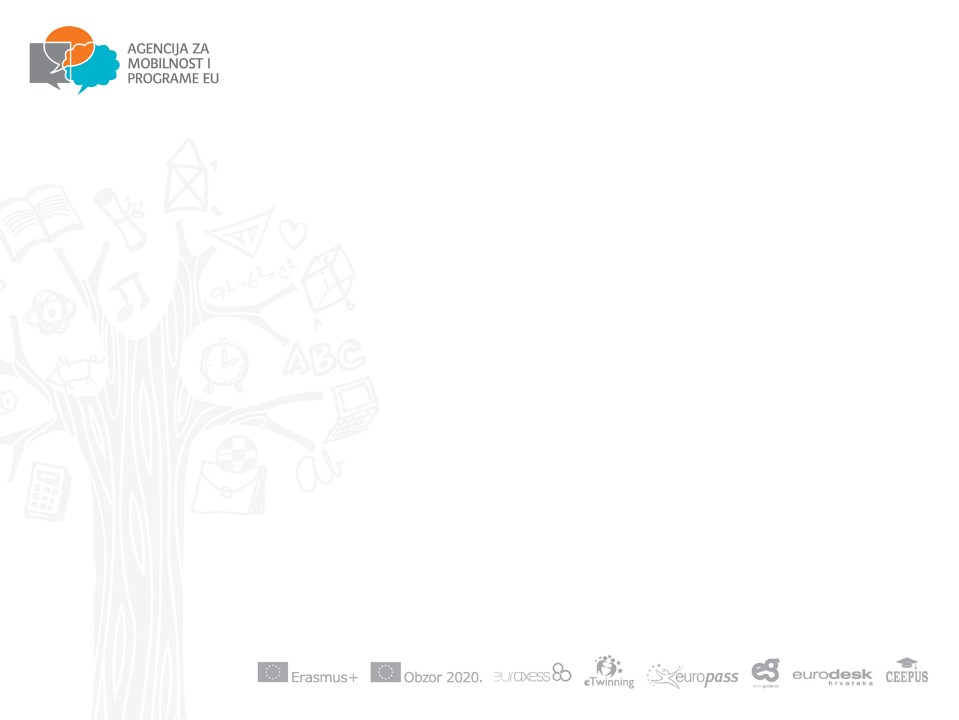 Ključna aktivnost 1: Mogućnosti za pojedince
PROJEKTI MOBILNOSTI
Mobilnost studenata:
Razdoblje studiranja
(od 3 do 12 mjeseci)

Stručna praksa
(od 2 do 12 mjeseci)
Mobilnost osoblja:
Razdoblje poučavanja
 
Razdoblje osposobljavanja
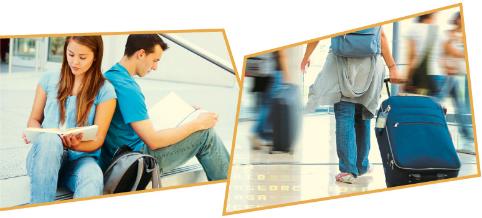 [Speaker Notes: U ovoj aktivnosti Nacionalna agencija zadužena je za aktivnost mobilnosti studenata, učenika, nastavnog i ne nastavnog osoblja, kada govorimo o sektoru VO u programu E+ projekti mobilnosti obuhvaćaju aktivnosti:
Mobilnosti studenata – da provedu razdoblje studiranja u inozemstvu u partnerskoj UVO i odrađivanje stručne prakse u inozemstvu
Razdoblje studiranja u inoz.mora biti dio studentova programa studija kojim se omogućuje stjecanje diplome na prediplomskom ili diplomskom studiju. Stručna praksa također treba biti bio studentova programa studija i može se odraditi i godinu dana nakon diplomiranja.

Zatim druga aktivnost je Mobilnost osoblja koje obuhvaća razdoblje poučavanja kojim se nastavnom osoblju UVO ili osoblju poduzeća omogućuje da poučavaju u partnerskoj UVO u inozemstvu te razdoblje osposobljavanja kojim se podržava stručno usavršavanje nastavnog i nenastavnog osoblja UVO.]
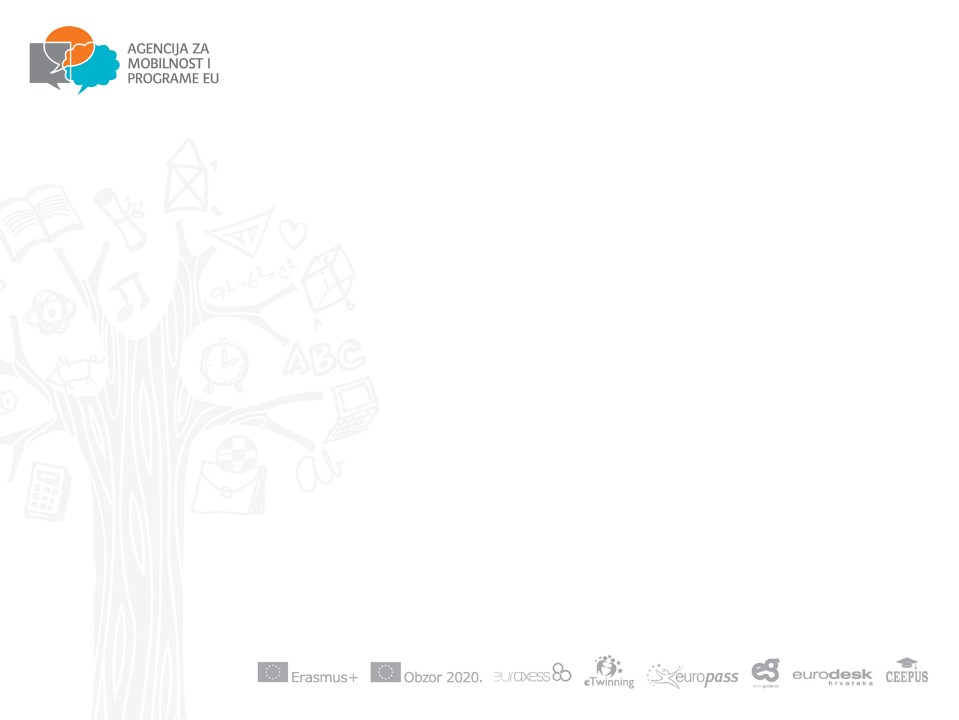 Ključna aktivnost 1: Mobilnost studenata
RAZDOBLJE STUDIRANJA
Visoko učilište odabire studente koji se prijavljuju na interni natječaj
Od 3 do 12 mjeseci u programske zemlje
Uvećana stipendija za studente slabijeg socioekonomskog statusa
Mjesečna stipendija za putne i životne troškove ovisno o trajanju i zemlji u koju odlazi
Prije mobilnosti:                                                                        
Ugovor između VU i studenta
Jezična procjena
Learning Agreement (Sporazum o učenju u svrhu studija)
Zdravstveno osiguranje
Nakon mobilnosti:
Potvrda inozemne ustanove
Transcript of records
Jezična procjena
Završno izvješće
[Speaker Notes: Student može otići na mobilnost na partnersko visoko učilište (mora imati ECHE i međuinstitucijski sporazum)
Mobilnost je moguće ostvariti samo u programskim zemljama 
Student može otići na mobilnost na svakoj razini studija (pred, dipl, poslijedipl) u ukupnom trajanju od 12 mj na svakoj razini
Za prijavu student mora biti upisan barem na 2.godinu studija
Mobilnost može trajati 3 do 12 mjeseci
Ukoliko student zadovolji uvjete natječaja, može dobiti mjesečnu stipendiju za odlazak na mobilnost 
Studenti lošijeg socio ekonomskog statusa imaju pravo na uvećanu stipendiju
Dostaviti dokumente kojim dokazuju taj status - kriterij za određivanje pripadnosti skupini nižeg socioekonomskog statusa preuzet je iz Pravilnika o uvjetima i načinu ostvarivanja prava na državnu stipendiju – studenti koji mjesečno po članu kućanstva imaju do 1.995,60kn
prije odlaska na mobilnost student potpisuje ugovor sa svojim matičnim VU 
Potpisuje -Erasmus Student charter – obveze i prava Erasmus studenta, student bi ju trebao dobiti nakon odabira na natječaju, informira što može očekivati tijekom mobilnosti – prije, tijekom i nakon mobilnosti. 
Prije mobilnosti – naglaska na dobroj pripremi LA (U LA upisuje se razina znanja koja je potrebna za tu mobilnost) on line procjena jezičnih kompetencija koja omogućuje VU saznanje o tome kakva jezična priprema mu je potrebna
Online procjena jezičnih sposobnosti za sve dugoročne mobilnosti (iznad 2 mjeseca) – rezultati dostupni studentu i matičnom VU. Prema rezultatima, VU će utvrditi je li studentu potrebna jezična priprema. 
Studenti dužni pohađati tečaj u skladu s odredbama LA. Tijekom – no fees, uključiti se u udruge (ESN), i dalje dobiva lok, žup, drž stipendije
Nakon – Nakon mobilnosti, druga procjena kompetencija da se vidi postignuti napredak. Rezultati dostupni studentu, matičnom VU i domaćinu. 
ima pravo na potpuno priznavanje stečenih ECTS bodova (Diploma, DS, Europass Mobilnost), od VU domaćina dobiva Trancript of records, a matično VU Recognition sheet.]
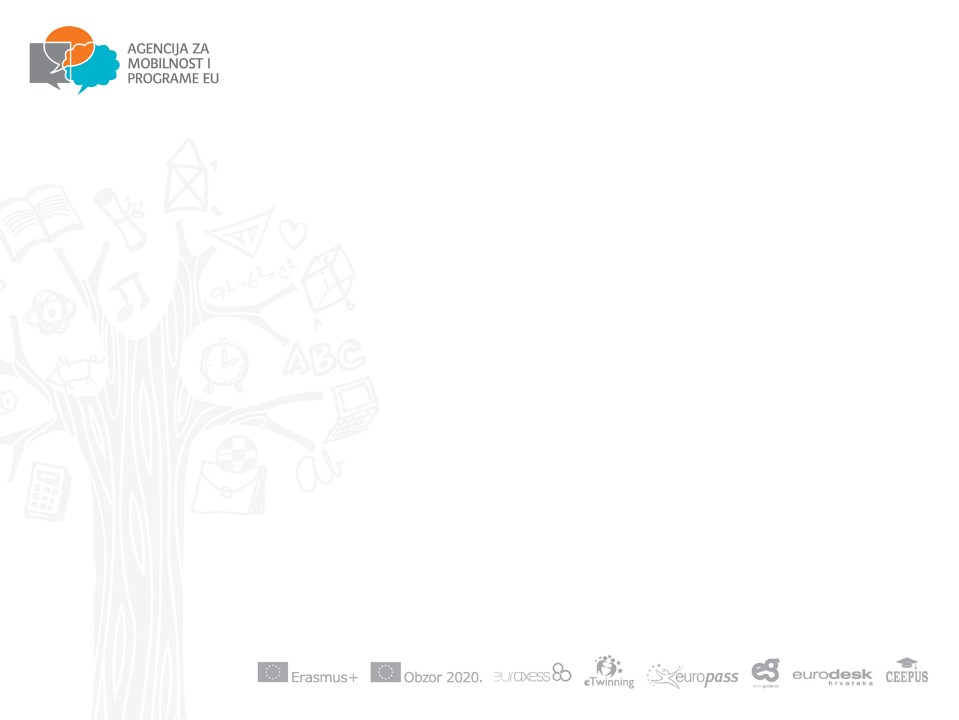 Ključna aktivnost 1: Stručna praksa
STRUČNA PRAKSA
Praksa se odrađuje na bilo kojoj javnoj ili privatnoj organizaciji ili
visokom učilištu
Studenti na stručnoj praksi imaju pravo na uvećani iznos stipendije ali nema povećanja za studente slabijeg socioekonomskog statusa
Od 2 do 12 mjeseci u programske zemlje
Financijska potpora u obliku mjesečne stipendija za putne i životne troškove ovisno o zemlji u koju odlazi
Prije mobilnosti:                                                                        
Ugovor između VU i studenta
Jezična procjena
Learning Agreement (Sporazum o učenju u svrhu prakse)
Zdravstveno osiguranje 
Osiguranje od odgovornosti 
Osiguranje od nezgode
Nakon mobilnosti:
Potvrda inozemne ustanove
Transcript of traineeship
Jezična procjena
Završno izvješće
[Speaker Notes: Stručna praksa
Student može obaviti stručnu praksu na visokom učilištu (koje ima Povelju) Ili na bilo kojoj javnoj ili privatnoj organizaciji (tvrtka, javno tijelo, gospodarska komora, udruga, istraživački institut, zaklada, škola, 
Student se može prijaviti na natječaj već na prvoj godini studija
Mobilnost se može ostvariti samo u programskim zemljama zasad
Mobilnost može trajati 2 do 12 mjeseci,
- Kao i za SMS, na svakoj razini studija moguće otići na mobilnost
Na SMP može otići student u roku godine dana od završetka studija – odabrani tijekom zadnje godine studija na matičnom VU – moraju odraditi SMP u roku godine dana od završetka studija
Financijska potpora u obliku mjesečne stipendije koja pokriva putne i životne troškove, ovisi o zemlji mobilnosti 
SMP studenti imaju pravo na uvećani iznos stipendije (100 EUR), ali tu se ne primjenjuje povećanje za lošiji status
Stručni studiji – ovisno o međuindtitiucijskim sporaz ovisi odlazak studenta na studij
Stručna praksa ovisi o samom studentu ili VU ima već dog suradnju]
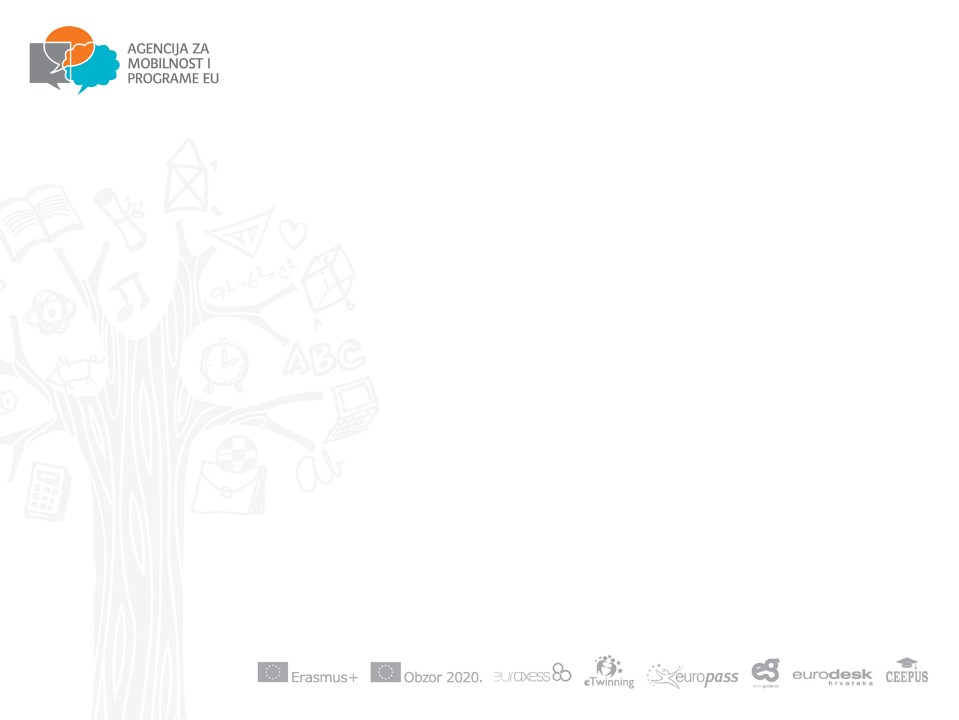 Iznos financijske potpore za studente
+ 200 EUR mjesečno za SMS studente slabijeg socioekonomskog statusa
+ 100 EUR mjesečno za SMP studente
+ dodatni iznos za studente s posebnim potrebama
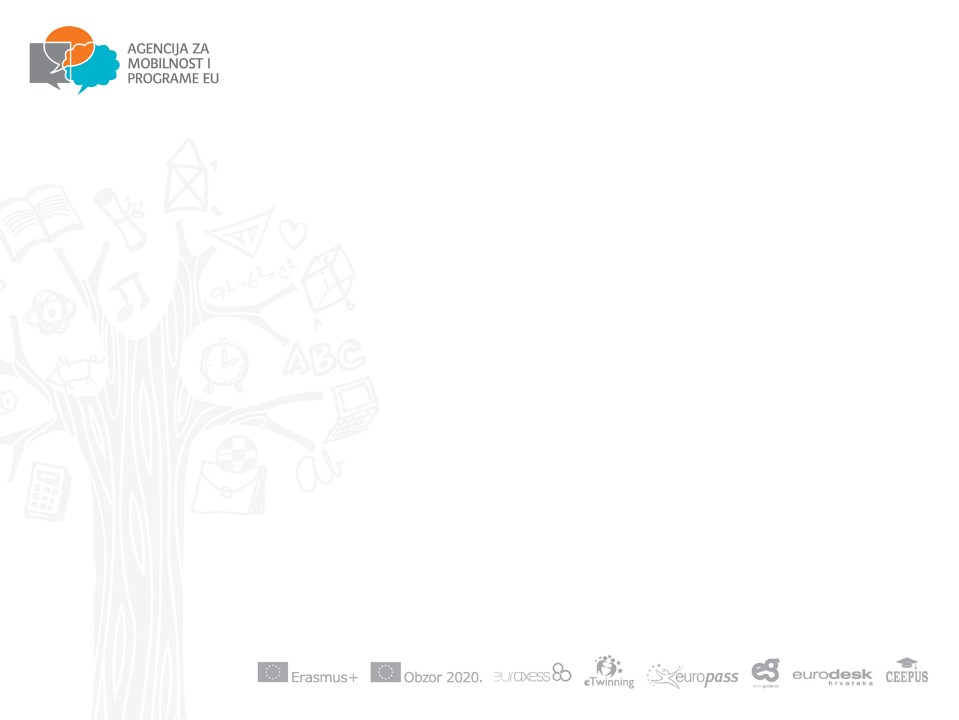 Ključna aktivnost 1: Mobilnost osoblja
ODRŽAVANJE NASTAVE
Minimalno 8 sati tjedno nastave
Visoko učilište odabire nastavnike koji se prijavljuju na interni natječaj
Od 2 dana do 2 mjeseca u inozemnim visokim učilištima
Financijska potpora za putne i troškove života uvećana za nastavnike s posebnim potrebama
Prije mobilnosti
Ugovor između VU i člana osoblja
Mobility Agreement (Sporazum o mobilnosti osoblja)
Zdravstveno osiguranje
Nakon mobilnosti
Potvrda inozemne ustanove
Završno izvješće
[Speaker Notes: Ova aktivnost omogućuje nastavnicima visokih učilišta ili osobama zaposlenima u poduzećima da održe nastavu na inozemnom visokom učilištu
Odlazak na VU koje ima Povelju i međuinstitucijski sporazum
Mobilnost traje 2 dana do 2 mjeseca, isključujući vrijeme provedeno na putu
Nastavnik mora održati minimalno 8 sati nastave 
Financijska potpora: dnevnica ovisno o trajanju mobilnosti  i zemlji mobilnosti; putni troškovi – ovisno o udaljenosti 
Nastavnici s posebnim potrebama mogu se prijaviti za uvećani iznos potpore
VU se prijavljuje AMPEU za financijsku potporu
VU organizira interne natječaje za odabir nastavnika]
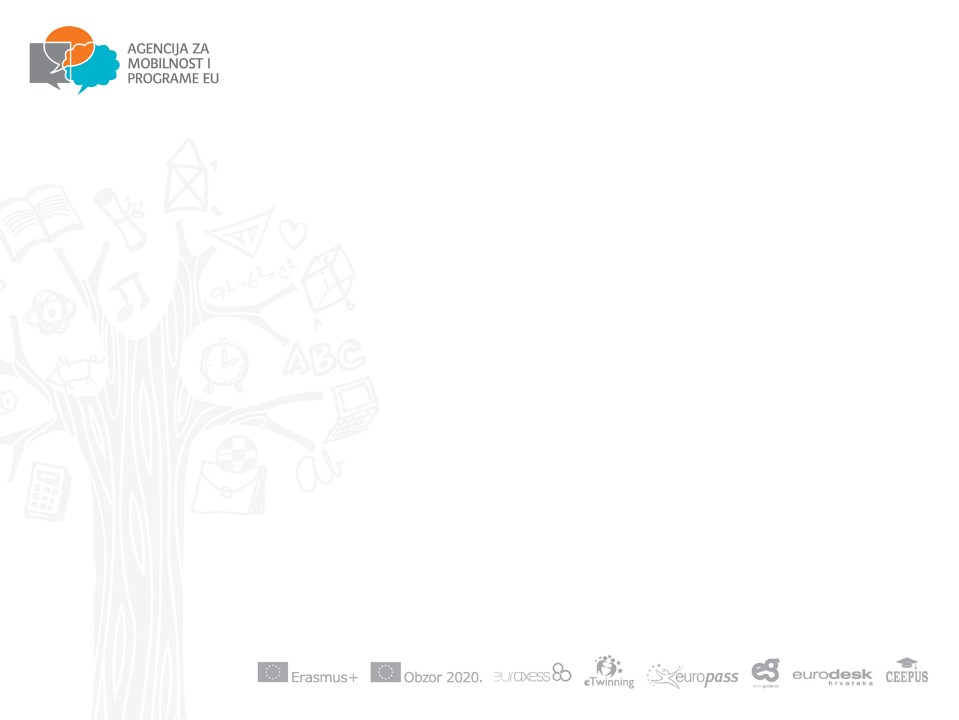 Ključna aktivnost 1: Mobilnost osoblja
STRUČNO USAVRŠAVANJE
Osposobljavanje u inozemstvu - Konferencije ne!
Financijska potpora u obliku dnevnice za putne troškove uvećana za nastavnike s posebnim potrebama
Od 2 dana do 2 mjeseca u programskim zemljama
Sudjeluju nastavnici i nenastavno osoblje VU
Prije mobilnosti
Ugovor između VU i člana osoblja
Mobility Agreement (Sporazum o mobilnosti osoblja u svrhu osposobljavanja)
Zdravstveno osiguranje
Nakon mobilnosti
Potvrda inozemne ustanove
Završno izvješće
[Speaker Notes: Aktivnost otvorena nastavnicima i nenastavnom osoblju VU (samo programske zemlje)
Usavršavanje – nisu moguće konferencije!
Traje od 2 dana do 2 mjeseca (kao i STA)
Pravo na dnevnice i putne troškove 
Uvećani iznos za osobe s posebnim potrebama]
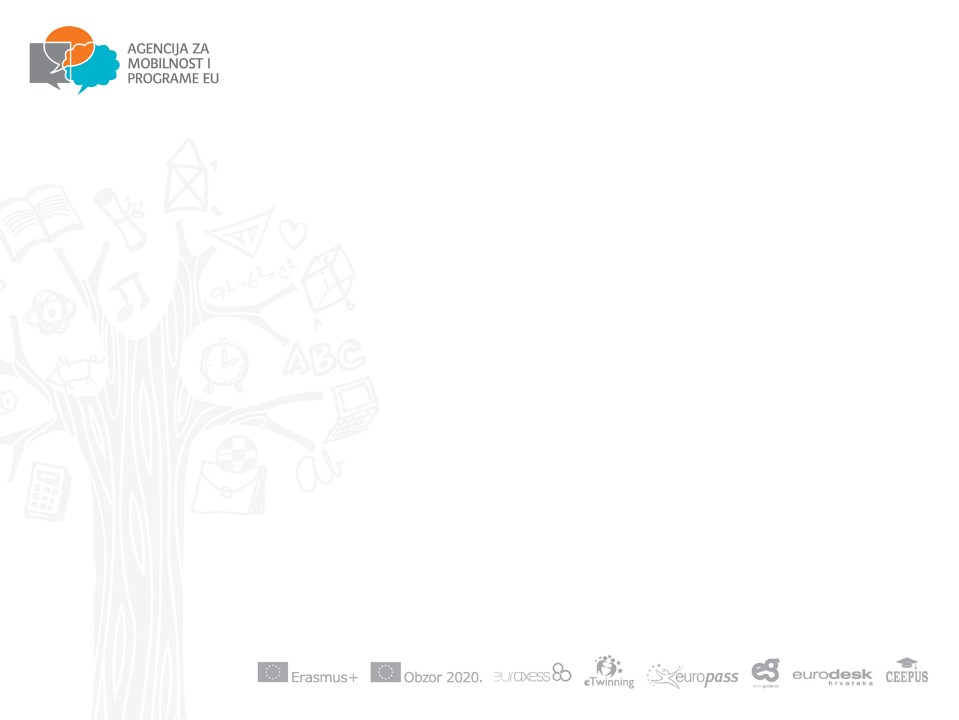 Iznos financijske potpore za (ne)nastavno osoblje
Životni troškovi
Putni troškovi
U dnevnicu je uključen trošak smještaja
+ dodatni iznos za osoblje s posebnim potrebama
Mogućnosti za područje predškolskog i općeg odgoja i obrazovanja
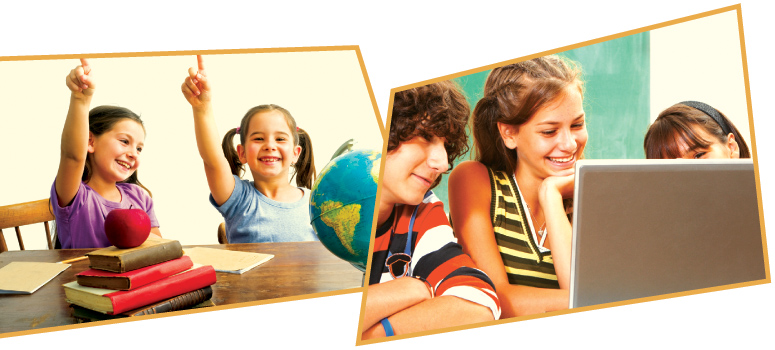 Posebni ciljevi za obrazovanje i osposobljavanje
stjecanje kompetencija i povećanje zapošljivosti
jezične kompetencije
profesionalni razvoj
priznavanje kompetencija
interkulturalnost i internacionalnost
razvoj organizacije
jačanje sinergija i prijelaza između oblika učenja, tržišta rada
[Speaker Notes: Uunaprijediti ključne kompetencije relevantne za tržište rada – posebno putem učenja kroz mobilnost i veću suradnju područja obrazovanja s područjem rada -  jezične i stručne kompetencije
Koristiti EU reforme u području obrazovanja na nacionalnoj razini – kako bi se sustav modernizirao i unaprijedio kroz korištenje alata za priznavanje kompetencija i posebno diseminaciju dobre prakse
Poticati učenje i podučavanje stranih jezika i promicati europsku jezičnu i interkulturalnu raznolikost 
Pojačati internacionalnu dimenziju učenja i povećati kvalitetu internacionalizacije obrazovnih ustanova kroz međunarodnu suradnju obrazovnih ustanova – razvoj organizacije
Posebno poticati jačanje sinergija i prijelaza između oblika učenja i tržišta rada!]
Ustanove koje sudjeluju u projektu
[Speaker Notes: ŠKOLA
Odgojno-obrazovna ustanova, osnovana sukladno zakonu, koja posjeduje rješenje o početku rada izdano od zakonom ovlaštenog tijela. Obuhvaća dječje vrtiće, osnovne škole, srednje škole, učeničke domove te druge javne ustanove koje posjeduju rješenje o obavljanju djelatnosti odgoja i obrazovanja.
TIJELA LOKALNIH I REGIONALNIH VLASTI NADLEŽNA ZA ŠKOLE
Tijela lokalnih/regionalnih vlasti nadležna za škole uključuju tijela lokalne ili područne (regionalne) samouprave s ulogom u obrazovanju (općina, grad, županija).
OSTALA TIJELA KOJA SU PRIHVATLJIVA KAO KOORDINATORI KONZORCIJA U AKTIVNOSTI KA1
npr. agencije za odgoj i obrazovanje, za strukovno obrazovanje i obrazovanje odraslih te za vanjsko vrednovanje obrazovanja...]
KA1 – Primjer dobre prakse – OŠ Ludina
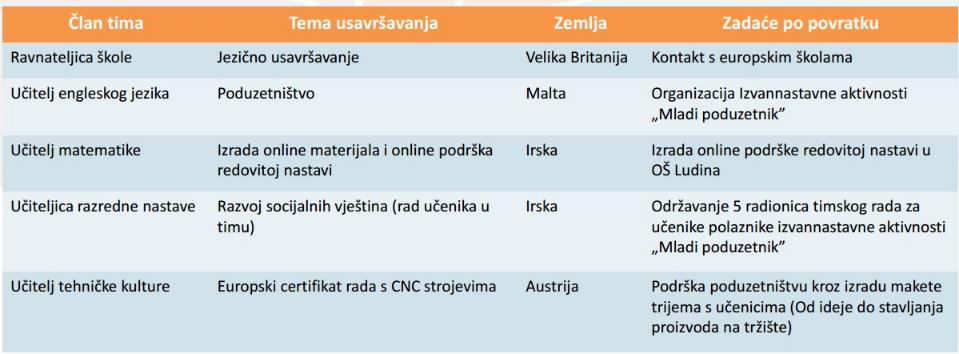 CILJEVI PROJEKTA
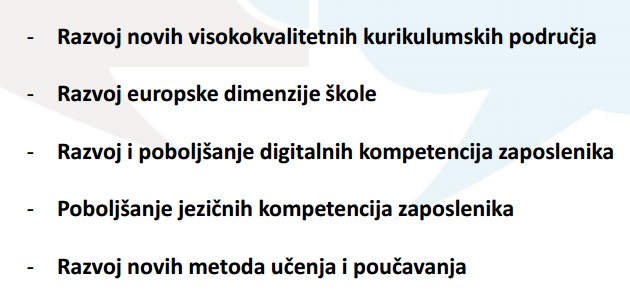 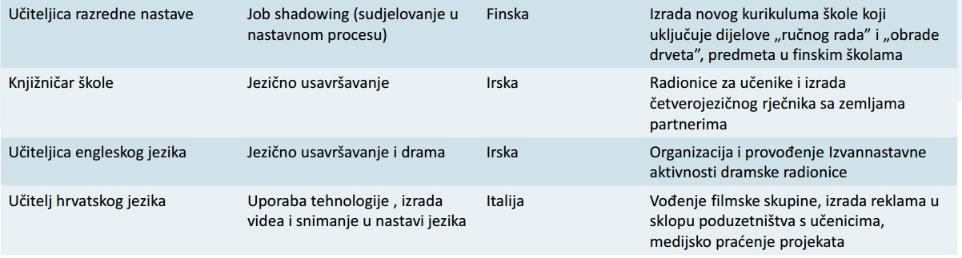 [Speaker Notes: Naglasiti da nije moguća mobilnost učenika]
KA1 – Primjer dobre prakse – OŠ Ludina
ISHODI UČENJA I DUGOTRAJNA KORIST USTANOVE
[Speaker Notes: Naglasiti da nije moguća mobilnost učenika]
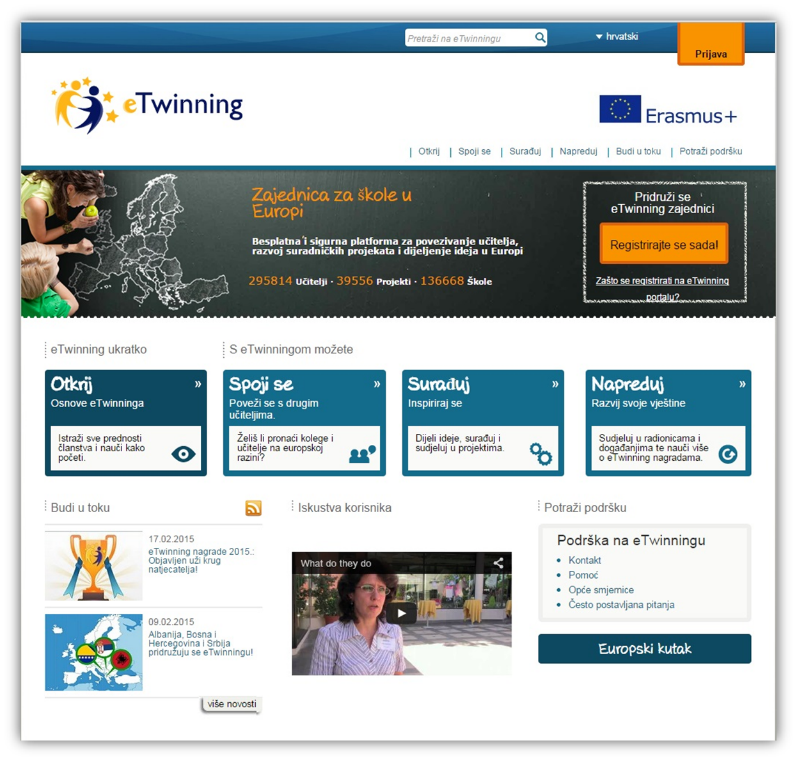 KA1 - Mobilnost osoblja (odgojno-obrazovni djelatnici)
[Speaker Notes: Škola ne može biti voditelj konzorcija.]
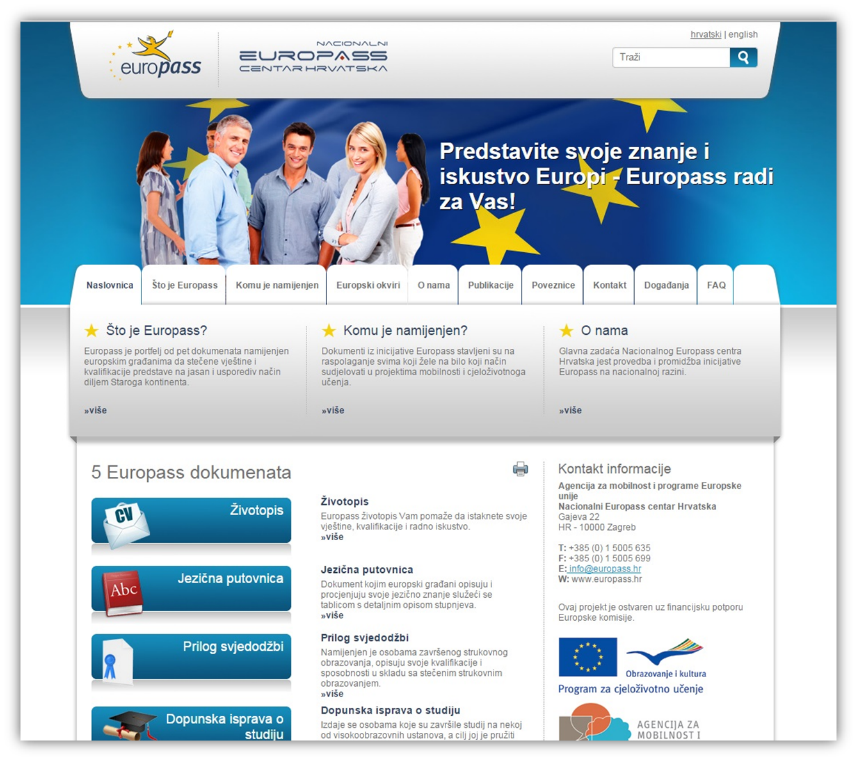 KA1 - Mobilnost osoblja (odgojno-obrazovni djelatnici)
[Speaker Notes: Europski razvojni plan – dio obrasca prijave – navodi se kako se planirane aktivnosti mobilnosti uklapaju u strategiju razvoja škola uključenih u projekt (potrebe škole glede razvoja kvalitete i internacionalizacije - kompetencije, metode, europska dimenzija, učinak na učenike i osoblje, način upotrebe eTwinninga…)

Potpora za troškove puta: ovisno o udaljenosti
Potpora za organizaciju: ovisno o broju sudionika
Pojedinačna potpora: životni troškovi prema zemlji i trajanju mobilnosti prema tablici koja je objavljena u priručniku
Potpora za troškove kotizacije: ukupni troškovi do određenog iznosa
Potpora za posebne potrebe: 100% traženih troškova za sudionike s posebnim potrebama]
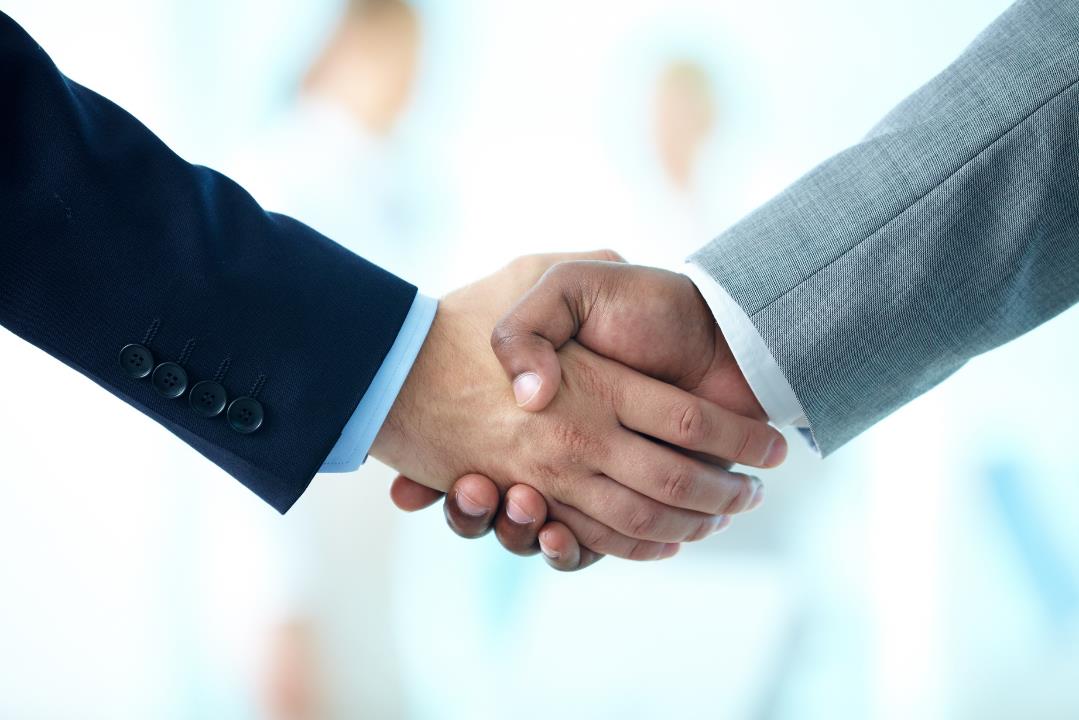 KA2 – Strateška partnerstva
Primjer - Regio partnerstvo - Violets in Schools Karlovačka županija i Taurage, Litva
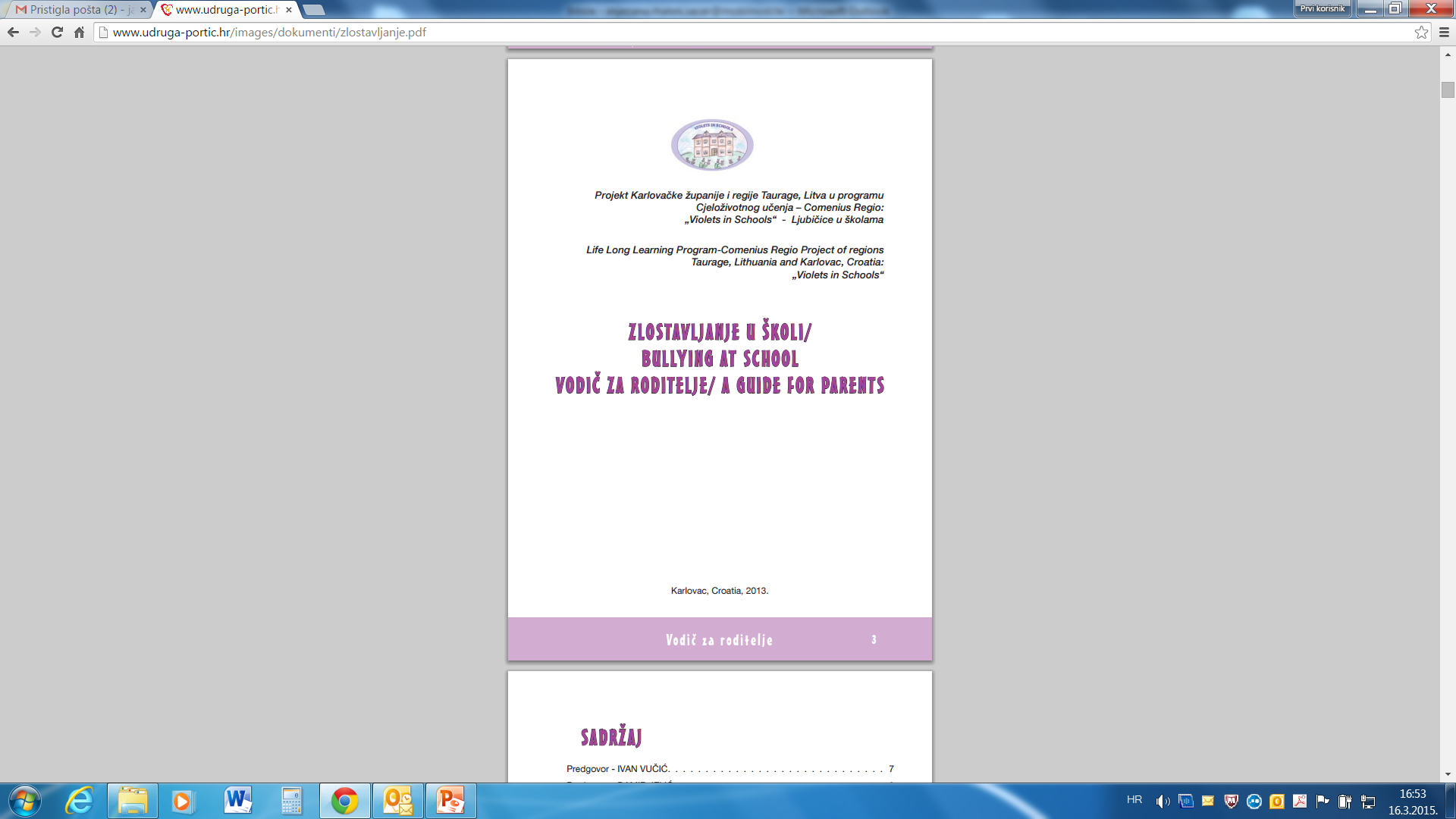 [Speaker Notes: Partnerske institucije
Partnerstvo dviju regija - Karlovačka županija i Taurage, Litva
Partneri u projektu - Karlovačka županija, Grad Karlovac, OŠ Grabrik, OŠ Dragojla Jarnević, OŠ Draganić, OŠ Ogulin, Dječji vrtići Grada Karlovca, Udruga Carpe Diem
Taurage ,,Saltinio” Basic School; Taurage district Children’s Rehabilitation Centre-School ,,Pusele”; Taurage District Municipality Support Centre For Teachers and Pupils; Taurage youth and youth organizations union ,,Taurage’s Round Table”; Taurage nursery-kindergarten ,,Kodelcius”
Opći cilj projekta je bio, kroz izgradnju održivog europskog partnerstva među partnerima u projektu doprinijeti smanjenju nasilja među djecom i mladima te pridonijeti jačanju međunarodne suradnje u razvoju odgojno-obrazovnog sustava u području prevencije nasilja, jačati kapacitete ustanova  te unaprijediti znanje kod djece, roditelja, pedagoga i učitelja u prepoznavanju žrtve i zlostavljača.]
KA2 – Strateška partnerstva
[Speaker Notes: STRATEŠKA PARTNERSTVA LOKALNIH/REGIONALNIH ŠKOLSKIH TIJELA U PODRUČJU OBRAZOVANJA (MIN. 2 DRŽAVE SA PO 3 PARTNERA)
Mora uključiti iz svake zemlje uključene u projekt barem:
Jedno lokalno ili regionalno školsko tijelo
Jednu školu
Jednu organizaciju aktivnu u području, obrazovanja, osposobljavanja i mladih ili na tržištu rada]
KA2 – Strateška partnerstva
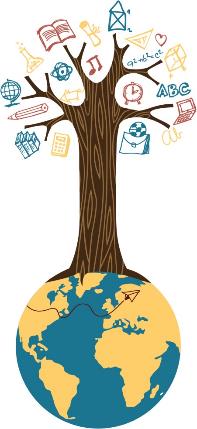 [Speaker Notes: Upravljanje i provedba projekta - mjesečni paušalni iznos za koordinatora i ostale partnere
Transnacionalni projektni sastanci - ovisno o udaljenosti, po sudioniku 
Intelektualni rezultati - iznosi prema tablici u priručniku (menadžer, nastavnik/istraživač, tehničar, administrativno osoblje) 
Diseminacijska događanja  (intelektualnih rezultata)– ovisno o broju sudionika na događanjima
Iznimni troškovi - stvarni troškovi vezani uz podugovaranje ili nabavu dobara i usluga
Potpora za posebne potrebe - 100% traženih 
troškova za sudionike s posebnim potrebama
Aktivnosti osposobljavanja, poučavanja i učenja]
KA2 – Strateška partnerstva
[Speaker Notes: Mobilnosti nisu same sebi svrha – one su dodatna aktivnost koja pomaže osnovnom cilju projekta (stvaranje novih programa, kurikuluma, nove tehnologije...)]
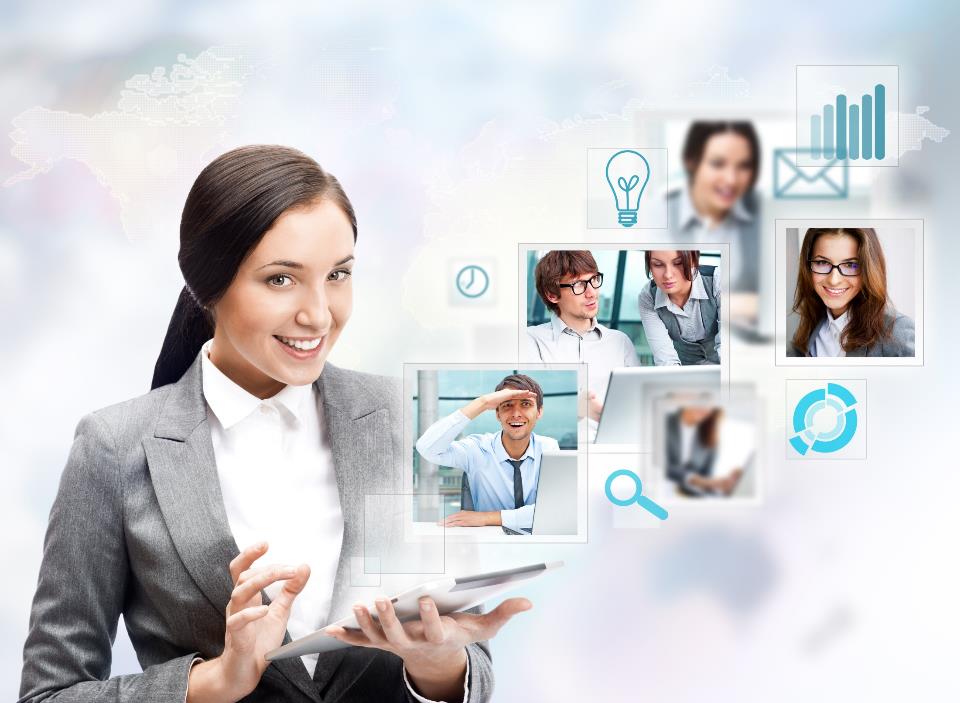 Erasmus+ mogućnosti
za strukovno obrazovanje
i osposobljavanje
Transnacionalne aktivnosti osposobljavanja, podučavanja i učenja
VET učenici
učenici osnovnih i općih srednjih škola
odrasli učenici
studenti visokih učilišta
mladi, volonteri
praktičari
osoblje aktivno u obrazovanju i osposobljavanju
stručnjaci, specijalisti 
donositelji odluka
Učenici
Osoblje
KA1 – Mobilnost učenika
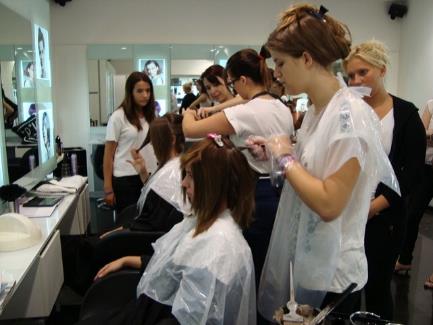 Obrtnička škola za osobne usluge
Zagreb
Italija
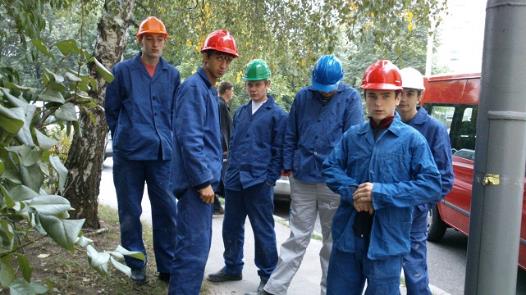 Industrijsko-obrtnička škola
Virovitica
Češka
[Speaker Notes: 1 - Dvanaest učenica drugog razreda zagrebačke Obrtničke škole za osobne usluge na dvotjednoj mobilnosti u Milanu imalo je prilike upoznati se s tajnama frizerske struke i primiti stručne savjeta vrsnih majstora.

2 - Učenici su u južnom dijelu Praga vidjeli kako se poboljšava toplinska zaštita na postojećoj 12 etažnoj više-stambenoj montažnoj zgradi, te kako se izvode kritični detalji (toplinski mostovi) oko prozora i na lođama. Na seminarima više građevinskih tvrtki upoznali su se s toplinskim materijalima i sustavima, pravilnom ugradnjom i tipovima aluminijskih prozora, a i sami su imali prilike raditi na postavljanju toplinske zaštite, termo-fasade. Također, na ČVUT-građevinskom fakultetu bili su na predavanju o energetski učinkovitoj gradnji  i prezentaciji  metoda ispitivanja i mjerenja parametara koji utječu na energetsku učinkovitost zgrade: termografije i blower door metode]
KA1 – Mobilnost učenika
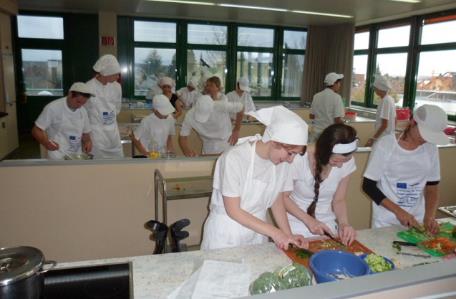 Njemačka
Industrijsko-obrtnička škola
Nova Gradiška
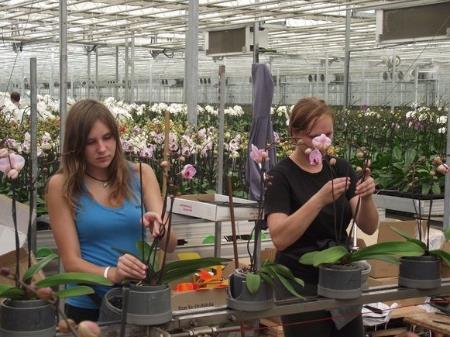 Gospodarska škola
Čakovec
Slovenija
[Speaker Notes: 1 - 20 učenika te škole u pratnji svojih nastavnika boravilo na stručnoj praksi u Njemačkoj. Bili su podijeljeni u dvije grupe – u strojarskoj grupi bilo je 7 učenika i 1 učenica koji se školuju za CNC operatere s dva stručna učitelja, a u drugoj grupi bilo je 6-ero budućih kuhara te 6-ero učenika s teškoćama u razvoju koji se školuju za pomoćne kuhare i slastičare u pratnji sa stručnim učiteljem i učiteljicom

2 - 32 učenika poljoprivrednih  zanimanja Gospodarske škole iz Čakovca obavilo je stručnu praksu u poduzeću Ocean Orchids u Dobrovniku, Slovenija u trajanju od dva tjedna. Tijekom prakse upoznali su nove tehnologije u proizvodnji cvijeća i bili aktivno uključeni u proizvodne faze sađenja i pakiranja orhideja.]
KA1 - Mobilnost učenika
radno mjesto
VET škola uz učenje kroz rad
od 2 tjedna do 12 mjeseci
prethodno dogovoren okvir kvalitete
transparentno, koherentno, dokumentirano
[Speaker Notes: Bivši učenici koji odlaze na mobilnosti u roku od godine dana nakon završetka škole tj maturiranja]
KA1 - Mobilnost osoblja
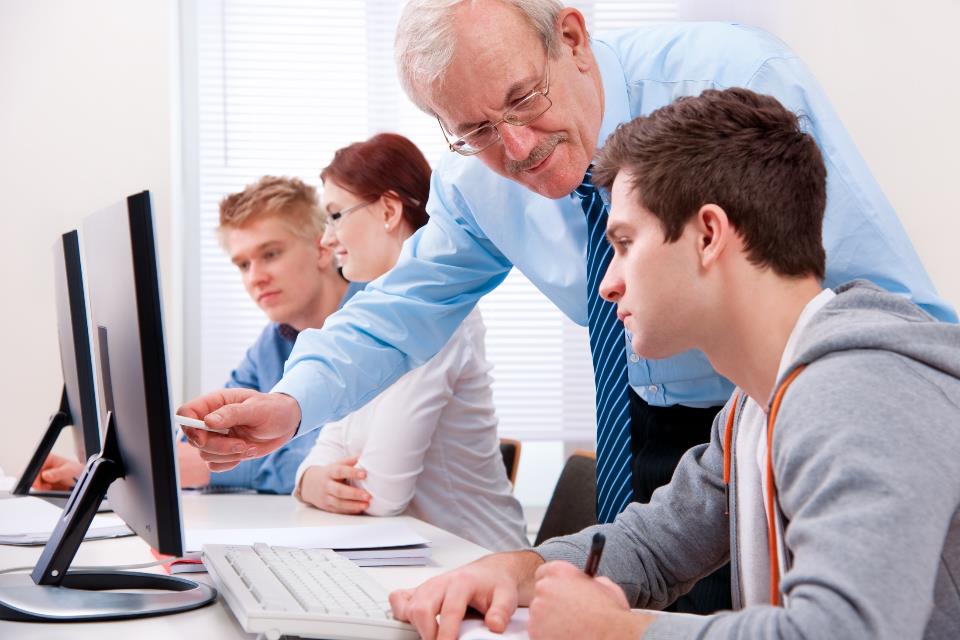 KA1 - Mobilnost osoblja
Hrvatska vatrogasna zajednica
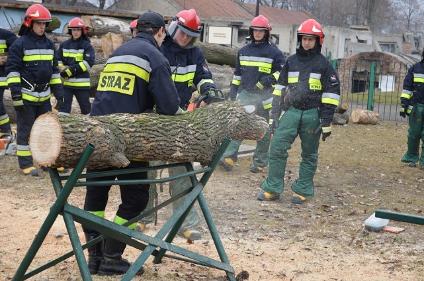 Poljska
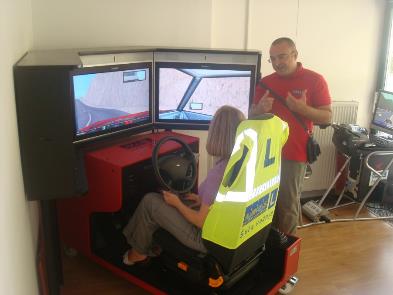 Slovenija
Škola za cestovni promet
[Speaker Notes: 1 - Tjedan dana u Poljskoj su bili djelatnici Hrvatske vatrogasne zajednice te iz vatrogasnih zajednica Primorsko-goransko i Splitsko-dalmatinske županije. Vidjeli su njihov sustav školovanja te obišli školske ustanove i poligone.

2- Sedmero nastavnika strukovnih predmeta iz Škole za cestovni promet iz Zagreba u sklopu projekta mobilnosti Leonardo da Vinci stručno se usavršavalo tjedan dana u partnerskim organizacijama u Sloveniji: Centar za strukovno obrazovanje, Školski centar Celje, Prometno-tehnički institut, Javno poduzeće Ljubljana putnički promet d.o.o. i Auto-moto savez Slovenije.]
KA1 - Mobilnost osoblja
VET škole
aktivnosti poučavanja i/ili usavršavanja
osoblje VET škola
osoblje tvrtki
VET organizacije
usavršavanje osoblja
(praksa ili job-shadowing)
VET osoblje
tvrtke
VET organizacije
od 2 dana do 2 mjeseca
strateški ciljevi partnerskih organizacija
jasno identificirane razvojne potrebe osoblja
transparentno, koherentno, dokumentirano
[Speaker Notes: Aktivnosti podučavanja i/ili usavršavanja: teaching/training assignments: teaching/training assignments: this activity allows staff of VET schools to teach at a partner VET school
abroad. It also allows staff of enterprises to provide training at a VET organisation abroad

Usavršavanje osoblja: staff training: this activity supports the professional development of VET staff in the form of a work placement or a job shadowing/observation period abroad in an enterprise or any other VET organisation.]
KA1 - Projekti mobilnosti
Kako pronaći partnere?
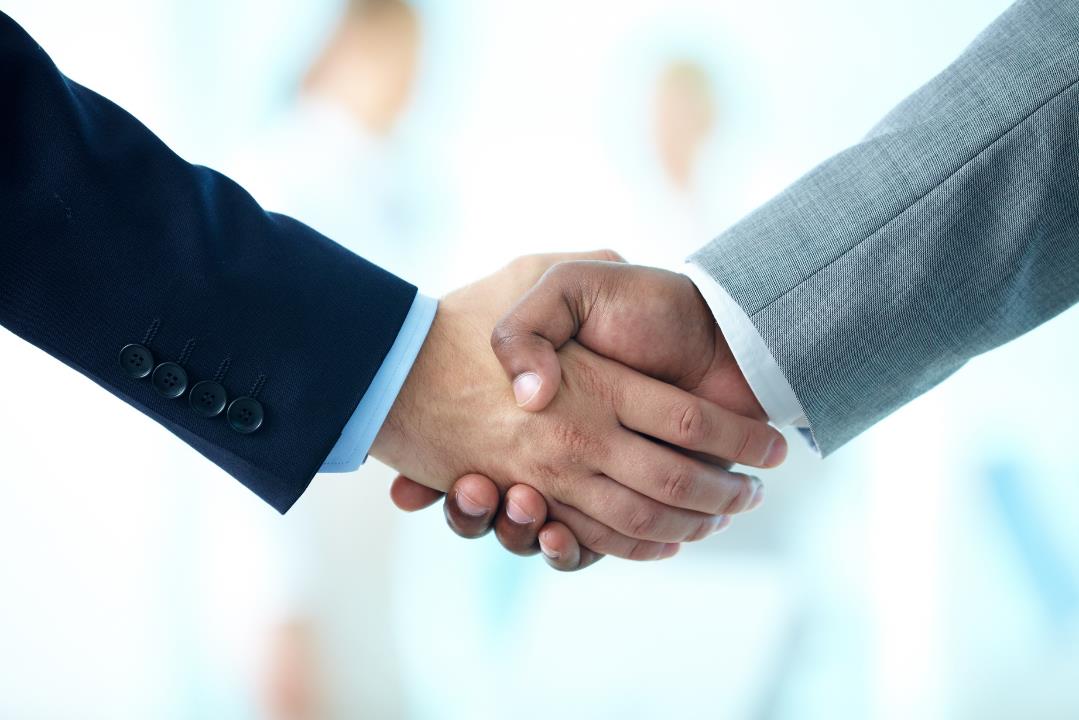 KA2 – Strateška partnerstva
Primjer KA2 - Strateška partnerstva
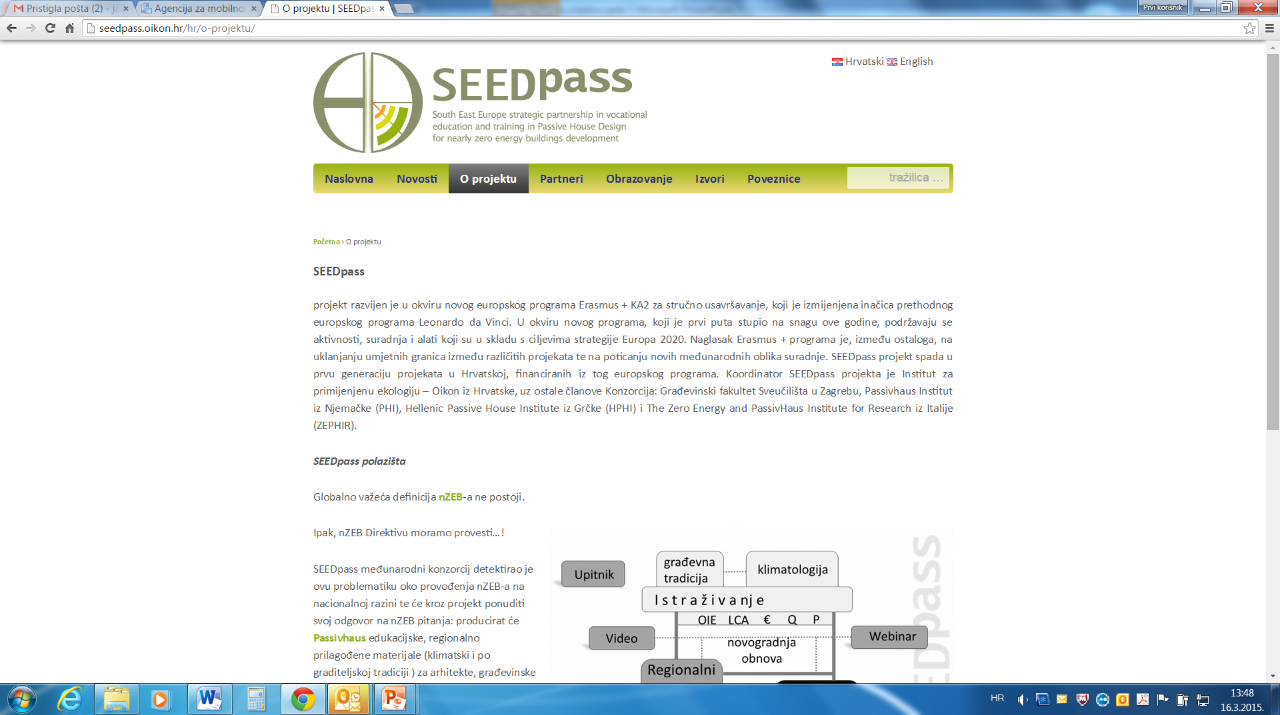 Koordinator projekta: Institut za primijenjenu ekologiju – Oikon iz Hrvatske
Članovi konzorcija iz Hrvatske, Njemačke, Grčke i Italije.
CILJ PROJEKTA

Proizvesti EDUKACIJSKE, REGIONALNO PRILAGOĐENE MATERIJALE (klimatski i po graditeljskoj tradiciji) za projektiranje po Passivhaus konceptu i standardu namijenjen arhitektima, građevinskim i strojarskim inženjerima, a kao potpora ostvarenju energetski učinkovite gradnje, odnosno ciljeva nZEB (enlg.nearlyZeroEnergy Buildings) Direktive.
Ciljevi strateških partnerstava
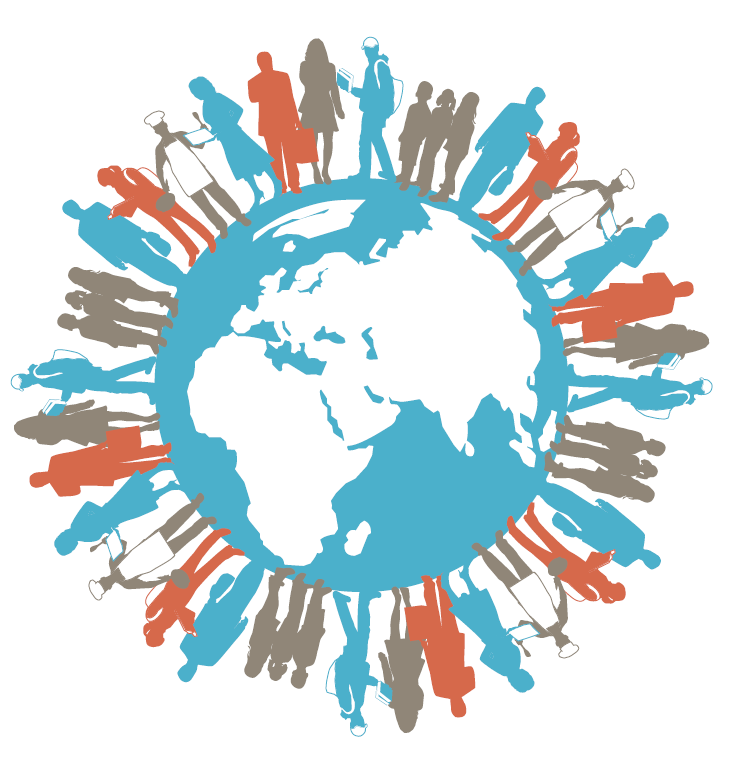 Prioriteti
Tko može sudjelovati
Javne i privatne organizacije
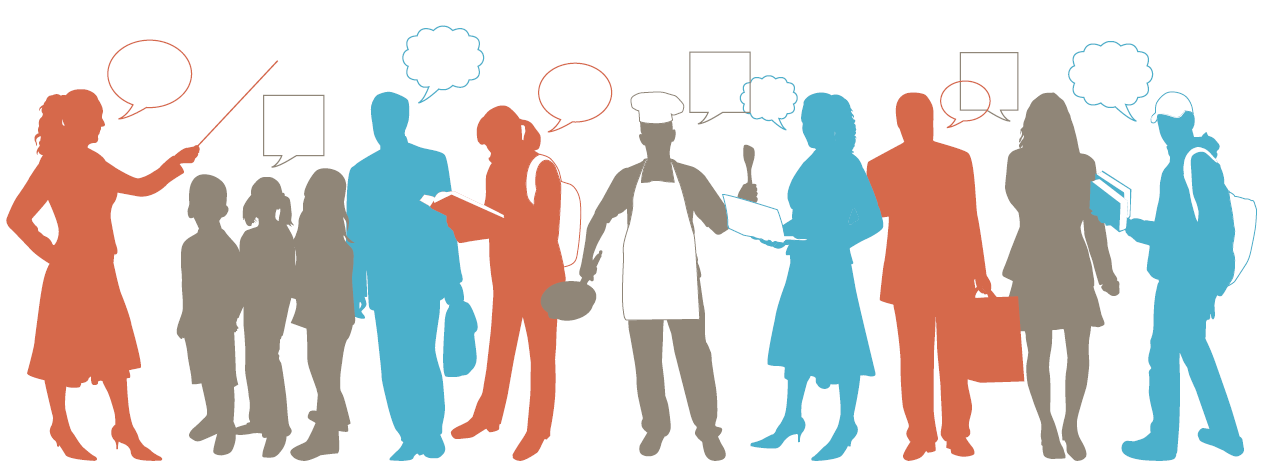 Organizacije iz programskih zemalja EU, Island, Lihtenštajn, Norveška, Makedonija i Turska
Organizacije iz partnerskih zemalja*
Prijavitelj iz programske zemlje
Broj partnera min. 3 iz 3 Programske zemlje
Trajanje između 2 i 3 godine
* Samo kao sudionici (ne prijavitelji), pod uvjetom da je njihovo sudjelovanje  od ključne važnosti za realizaciju projekta
[Speaker Notes: Organizacija sudionica može biti bilo koja javna ili privatna organizacija s poslovnim nastanom u državi sudionici u programu ili u partnerskoj državi u svijetu (vidi odjeljak „Prihvatljive državeˮ u dijelu A ovog vodiča).
 Takva organizacija može, na primjer, biti:
 ustanova visokog obrazovanja; 
 škola/institut/obrazovni centar (na bilo kojoj razini, od predškolske do srednjoškolske74, uključujući strukovno obrazovanje i obrazovanje odraslih); 
 neprofitna organizacija, udruga, NVO; 
 javno ili privatno malo, srednje ili veliko poduzeće (uključujući socijalna poduzeća) 
 javno tijelo na lokalnoj regionalnoj ili nacionalnoj razini; 
 socijalni partner ili drugi predstavnik poslovnog svijeta, uključujući gospodarske komore, industriju, obrtnička/stručna udruženja i sindikate; 
 istraživački institut; 
 zaklada; 
 centar za osposobljavanje između poduzeća; 
 poduzeća koja pružaju zajedničko osposobljavanje (suradničko osposobljavanje);
 kulturna organizacija, knjižnica, muzej; 
 tijelo koje daje savjete u vezi s karijerom, profesionalnu orijentaciju i usluge informiranja; 
 tijelo koje vrednuje znanje, vještine i kompetencije putem neformalnog i informalnog učenja; 
 europski NVO za mlade; 
 skupina mladih ljudi aktivna u području rada s mladima, ali ne nužno u kontekstu organizacije mladih (tj. neformalna skupina mladih ljudi75). 
Ustanove visokog obrazovanja (UVO) s poslovnim nastanom u državi sudionici u programu moraju imati valjanu Povelju Erasmus za visoko obrazovanje (ECHE). UVO-i sudionici u partnerskim državama ne moraju imati ECHE, ali će morati prihvatiti njezina načela. .]
Primjeri aktivnosti
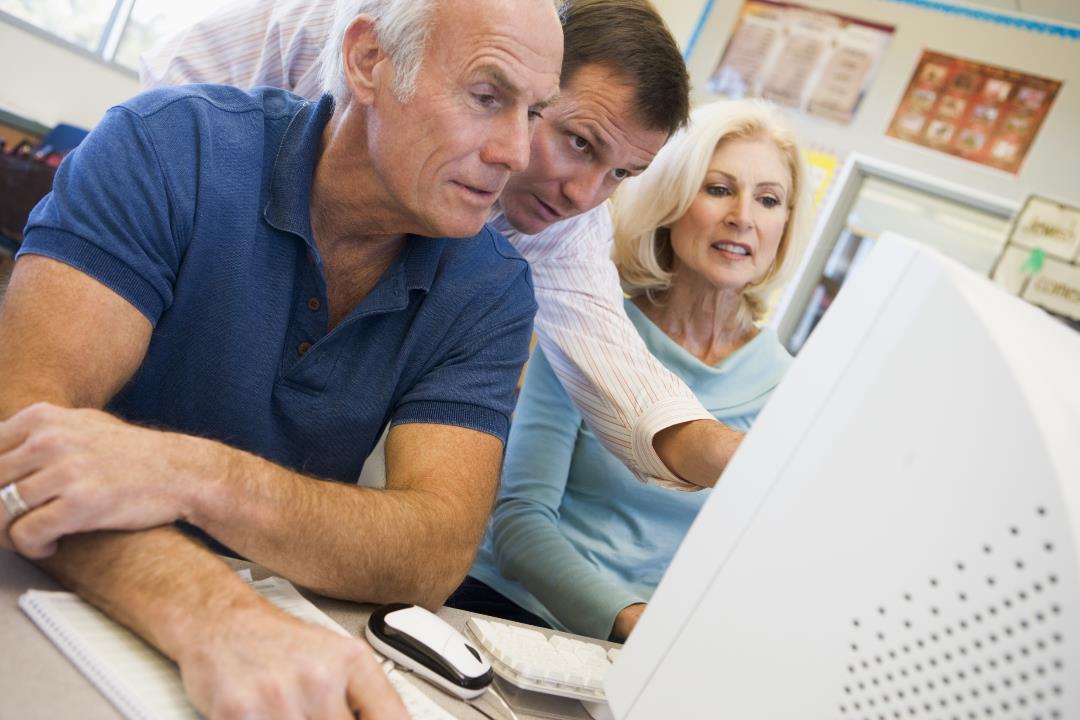 Mogućnosti za opće obrazovanje odraslih
KA1 Projekti mobilnosti
[Speaker Notes: Općenito o KA1 za obrazovanje odraslih

1.Obrazovanje odraslih: definicija (tko može sudjelovati); zašto je potrebno (usporedba s PIAAC istraživanjem) – slabe osnovne vještine – povećava zapošljivost i socijalnu inkluziju, 
2. Što je to KA1
3. Učinak: Pozitivan učinka na organizacije ali I na pojedince koji su uključeni u rad organizacije
4. Rezultati mobilnosti osoblja u obrazovanju odraslih (osoblje, članovi udruga, zaposlenici, učitelji, treneri I sl.): 
improved competences, linked to their professional profiles (teaching, training, youth work, etc.);
 broader understanding of practices, policies and systems in education, training or youth across countries;
 increased capacity to trigger changes in terms of modernisation and international opening within their educational organisations;
 greater understanding of interconnections between formal and non-formal education, vocational training and
the labour market respectively;
 better quality of their work and activities in favour of students, trainees, apprentices, pupils, adult learners,
young people and volunteers;
 greater understanding and responsiveness to social, linguistic and cultural diversity;
 increased ability to address the needs of the disadvantaged;
 increased support for and promotion of mobility activities for learners;
 increased opportunities for professional and career development;
 improved foreign language competences;
 increased motivation and satisfaction in their daily work. improved competences, linked to their professional profiles (teaching, training, youth work, etc.);
Na organizacije: increased capacity to operate at EU/international level: improved management skills and internationalisation
strategies; reinforced cooperation with partners from other countries; increased allocation of financial
resources (other than EU funds) to organise EU/international projects; increased quality in the preparation,
implementation, monitoring and follow up of EU/international projects;
 innovative and improved way of operating towards their target groups, by providing for example: more
attractive programmes for students, trainees, apprentices, young people and volunteers in line with their
needs and expectations; improved qualifications of teaching and training staff; improved processes of
recognition and validation of competences gained during learning periods abroad; more effective activities for
the benefit of local communities, improved youth work methods and practices to actively involve young
people and/or to address disadvantaged groups, etc.; more modern, dynamic, committed and professional environment inside the organisation: ready to integrate
good practices and new methods into daily activities; open to synergies with organisations active in different
social, educational and employment fields; planning strategically the professional development of their staff
in relation to individual needs and organisational objectives; if relevant, capable of attracting excellent
students and academic staff from all over the world.
In the long run, the combined effect of the several thousands of projects supported under this Key Action is
expected to have an impact on the systems of education, training and youth in the participating countries, thus
stimulating policy reforms and attracting new resources for mobility opportunities in Europe and beyon]
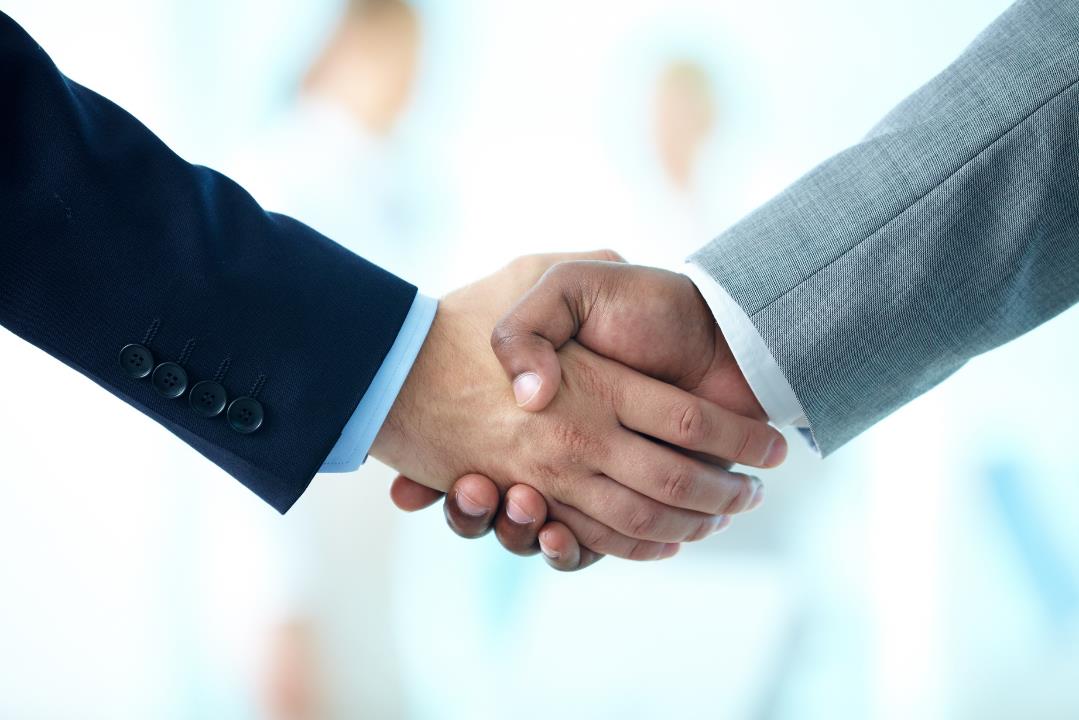 KA2 – Strateška partnerstva
KA2 Strateška partnerstva
KA2 Strateška partnerstva
Transnacionalne aktivnosti osposobljavanja,
učenja i podučavanja pojedinaca
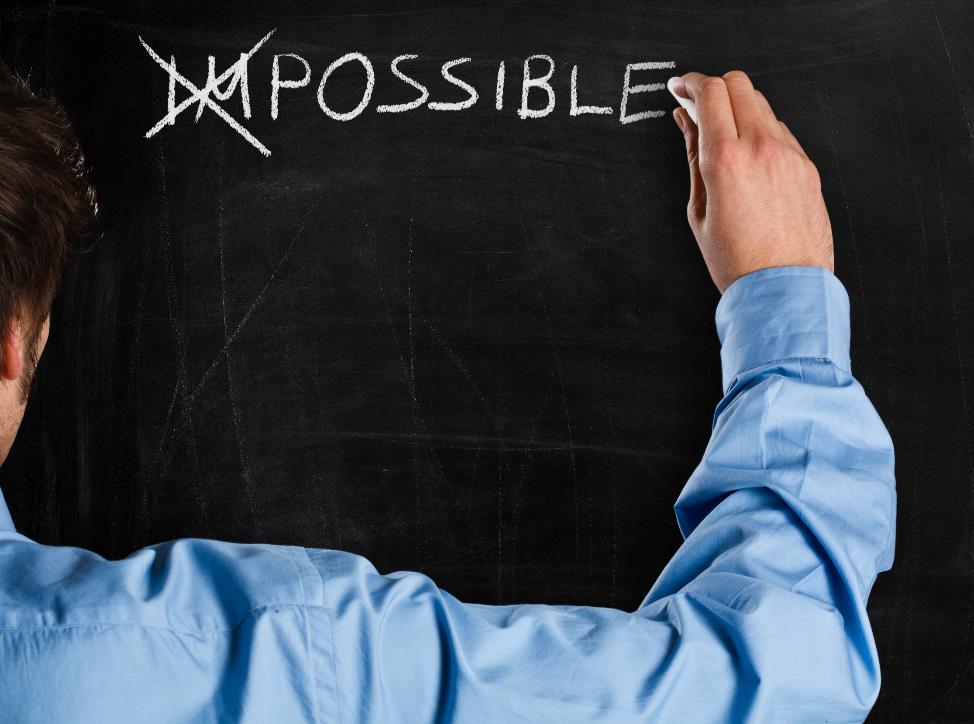 Rokovi i dodatne informacije
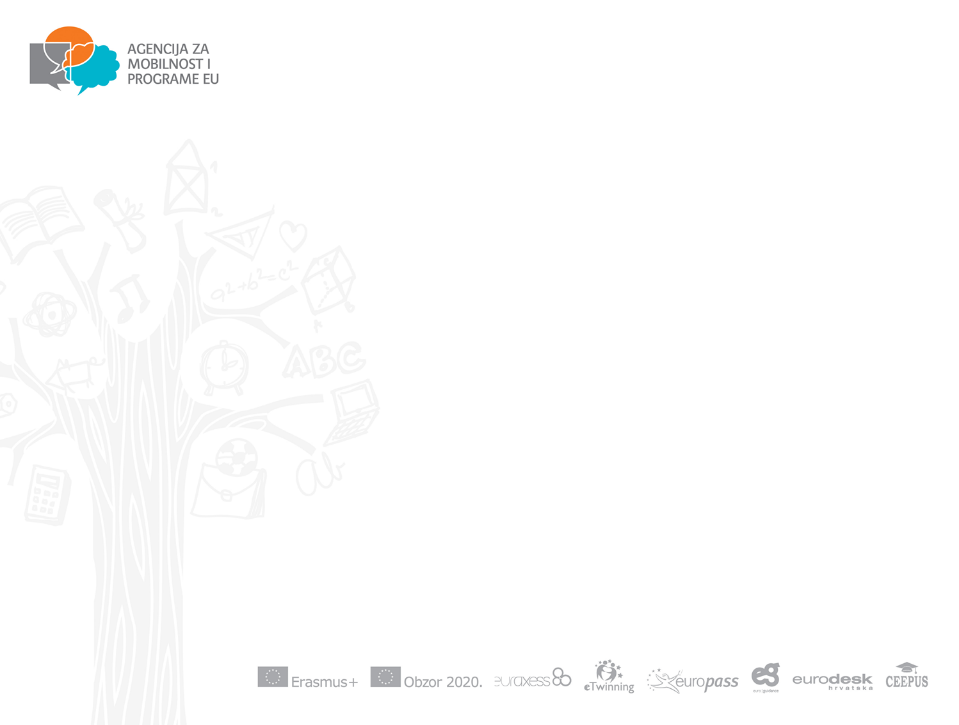 Ključna aktivnost 2:
Ključna aktivnost 3:
Ključna aktivnost 1:
Detaljne informacije o programu Erasmus+
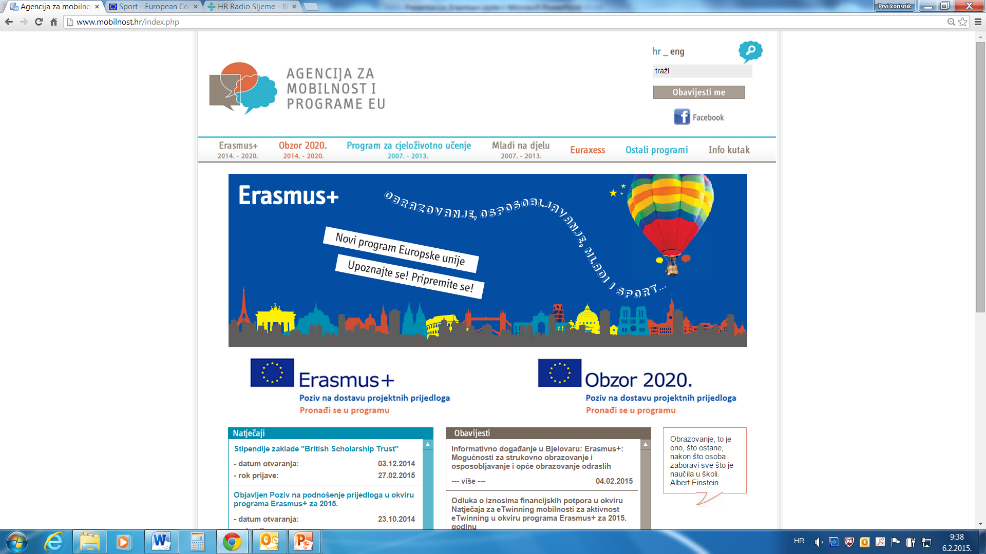 http://www.mobilnost.hr
info@mobilnost.hr
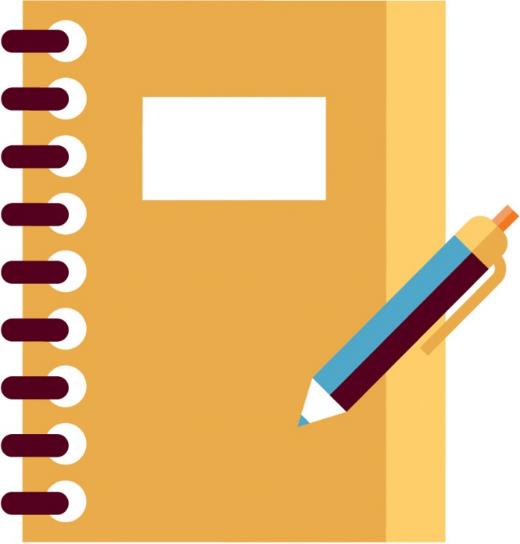 Hvala na
pozornosti